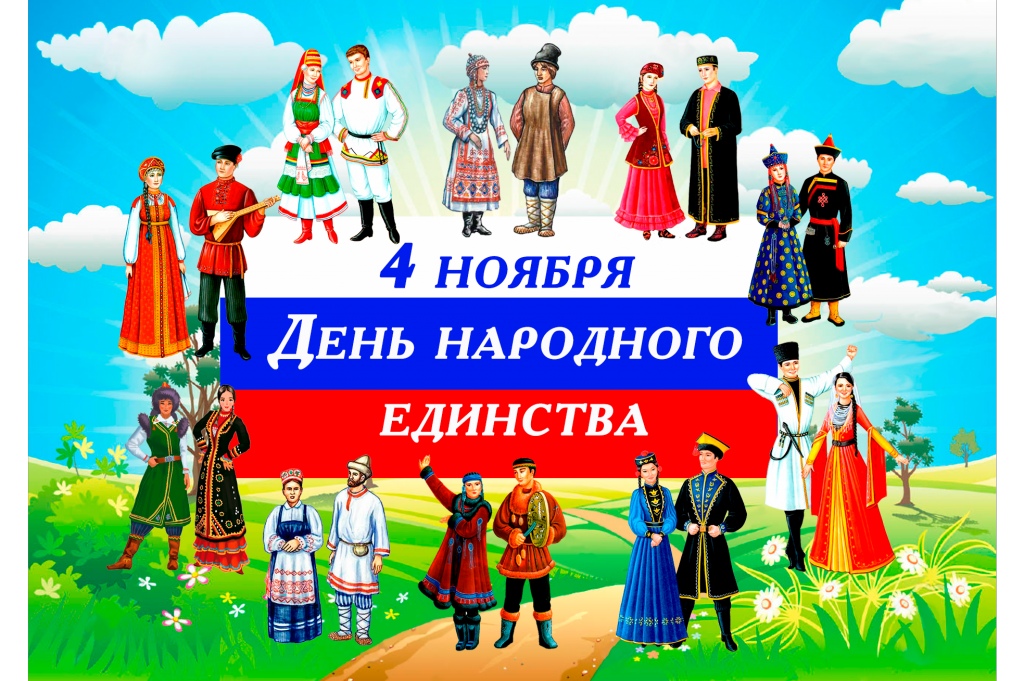 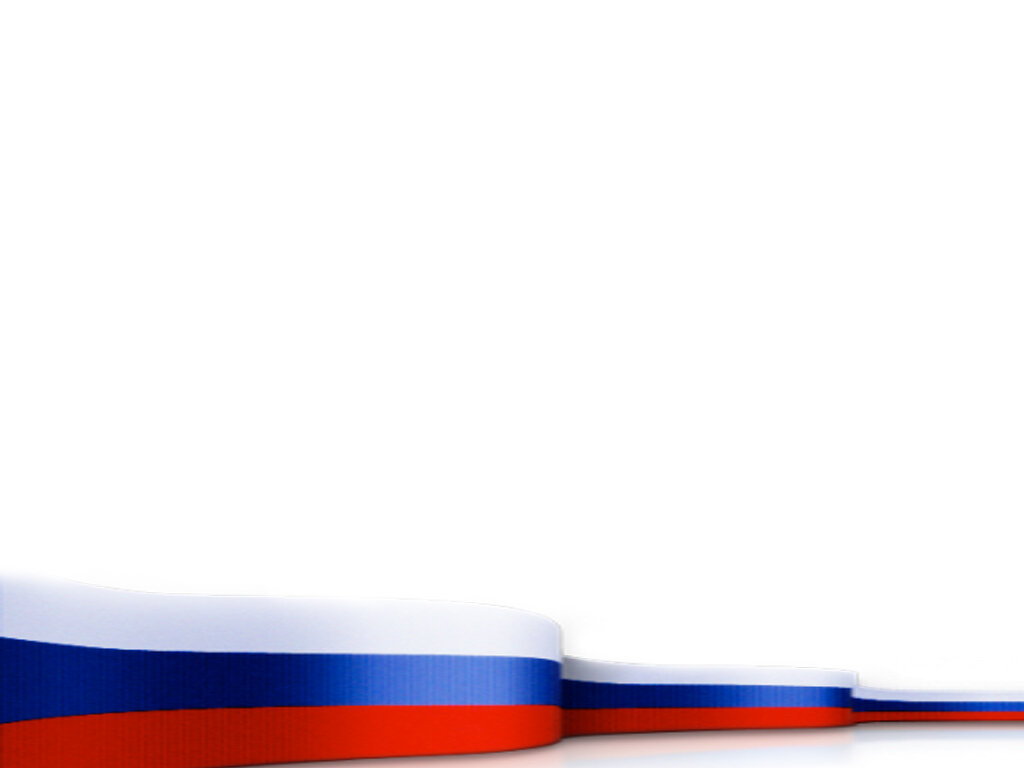 Викторина к Дню народного единства
Подготовила
Пастухова Наталья Васильевна
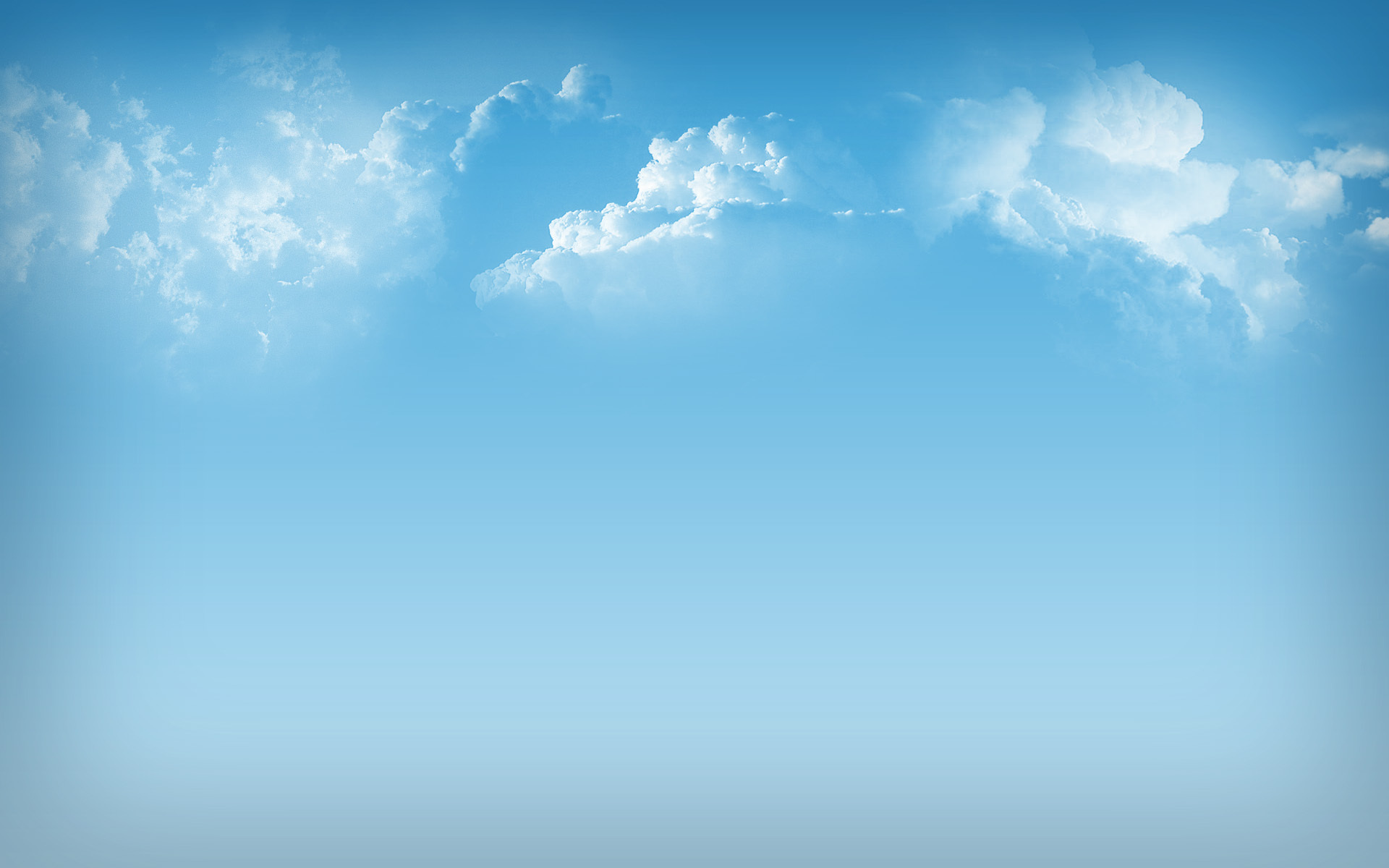 Какой праздник отмечается 4 ноября?
День независимости
День флага России
День народного единства
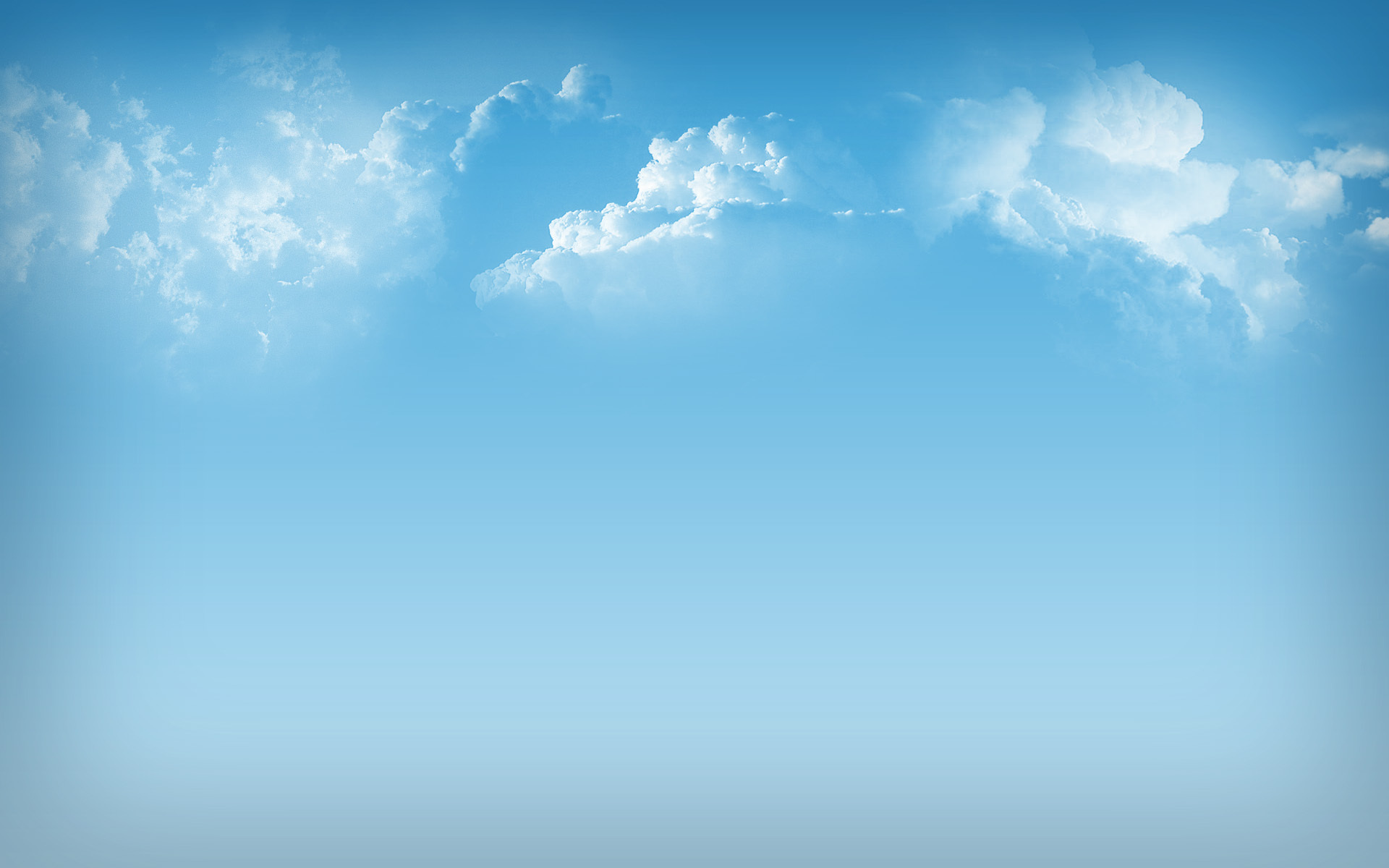 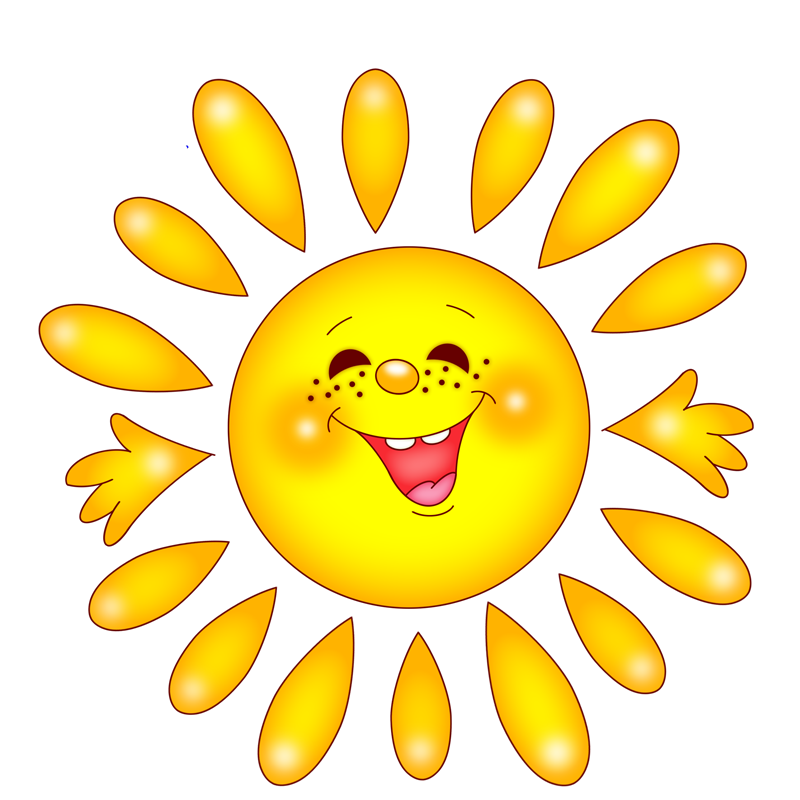 Верно!
Продолжим
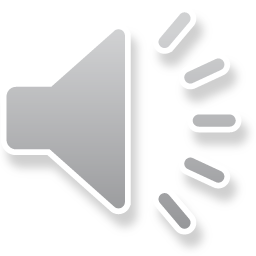 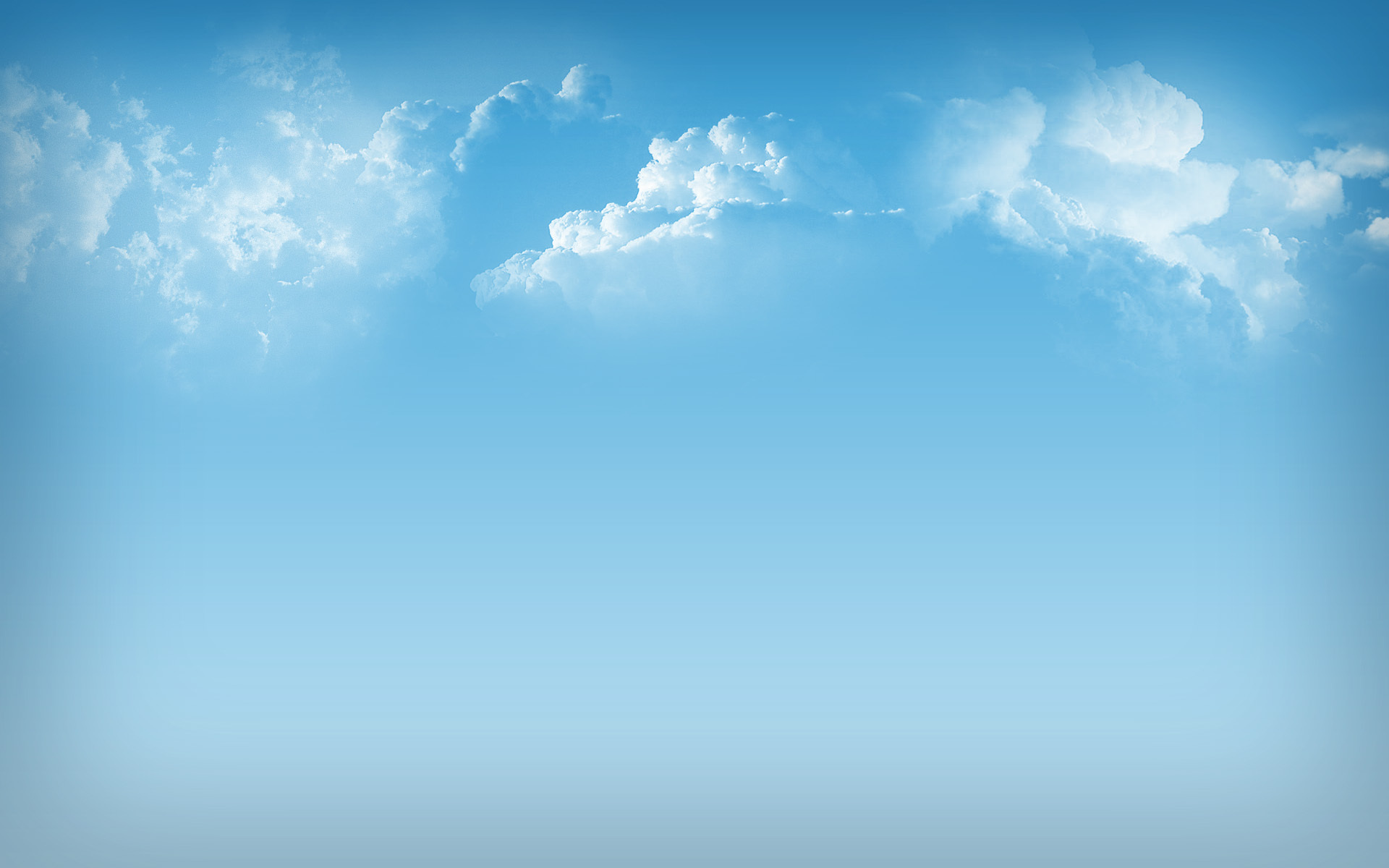 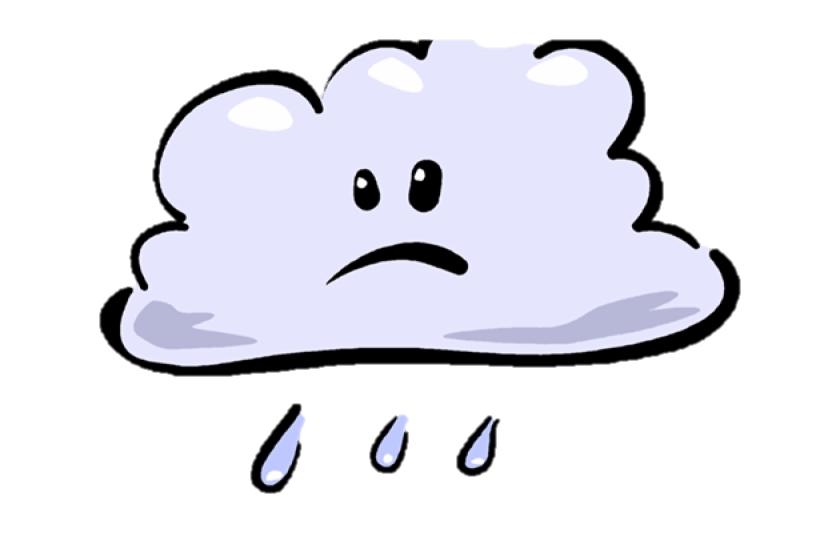 Попробуй снова
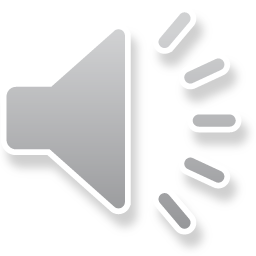 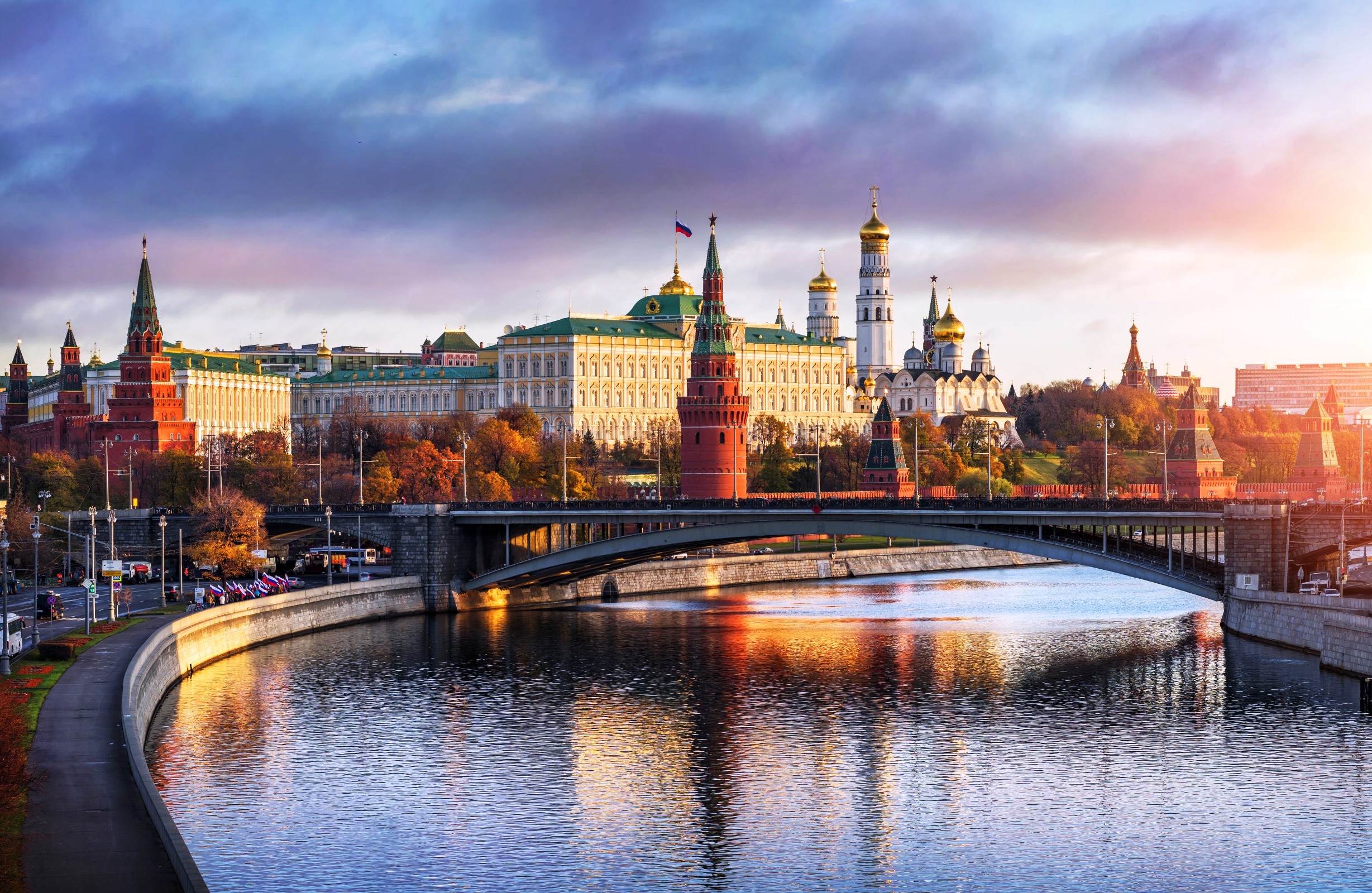 В честь какого события празднуется День народного единства?
Объединение народа
Появление России как единого государства
Освобождение Москвы от польских захватчиков
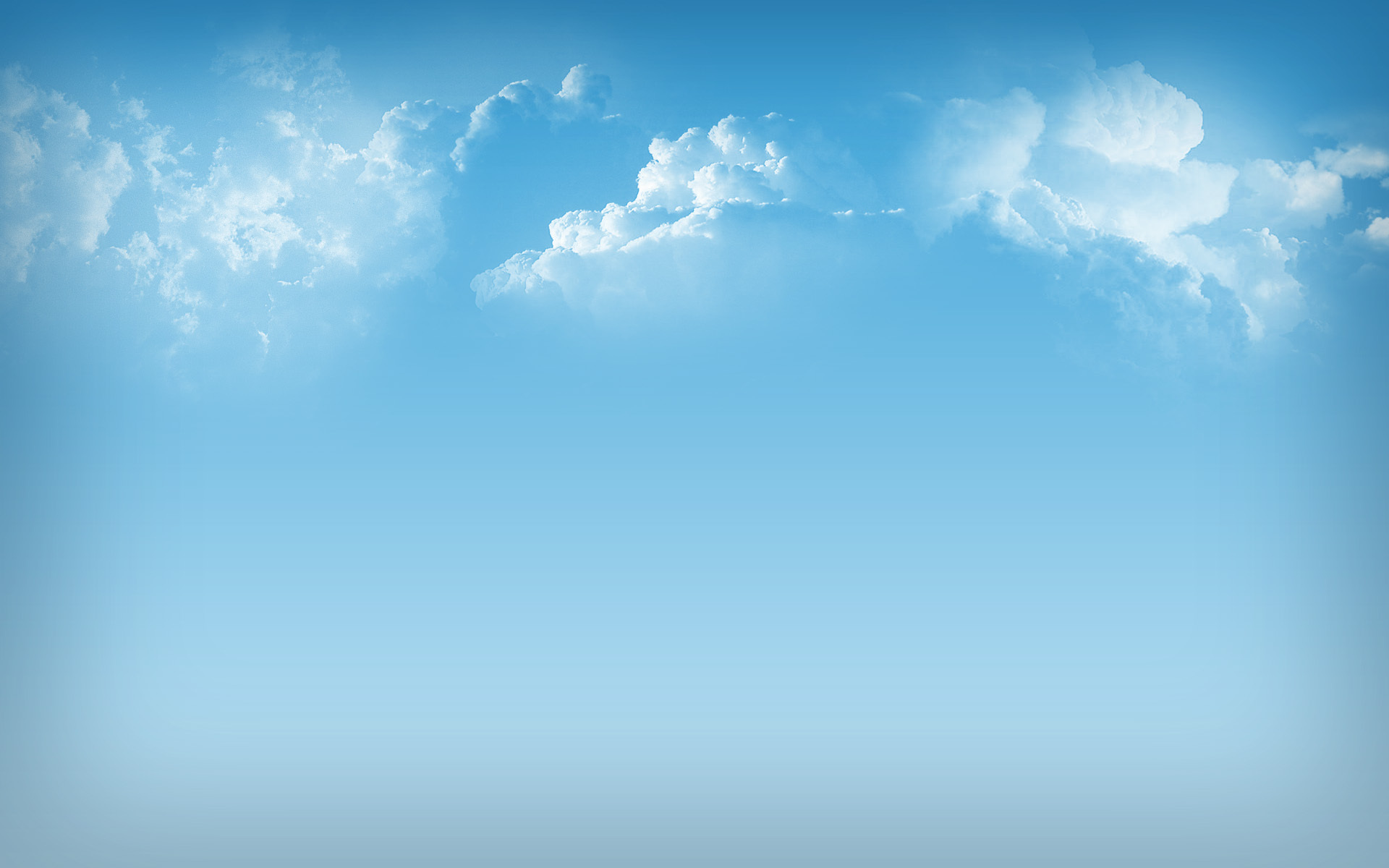 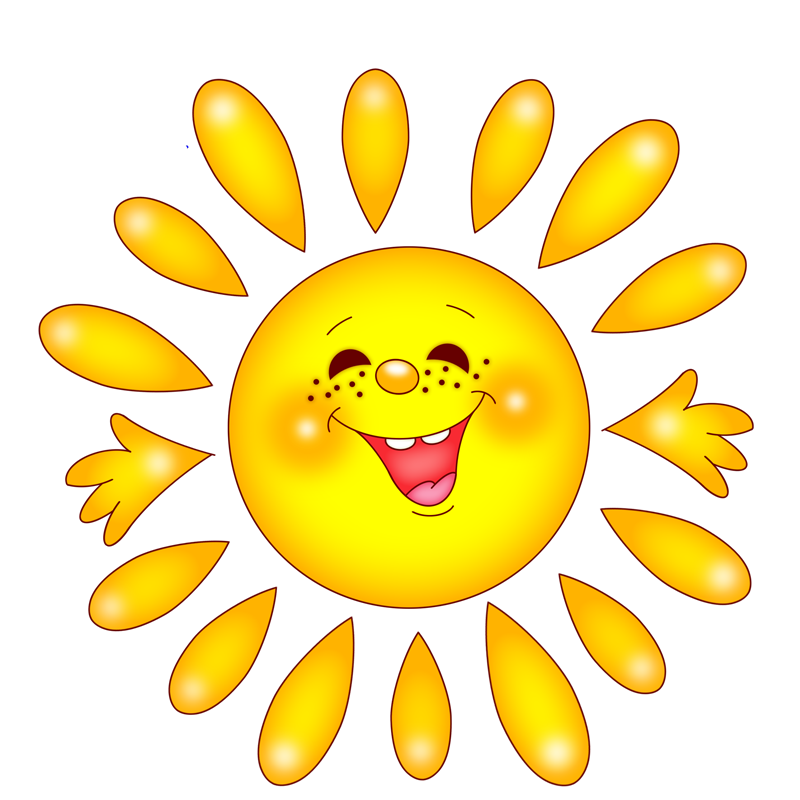 Верно!
Продолжим
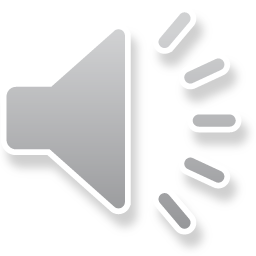 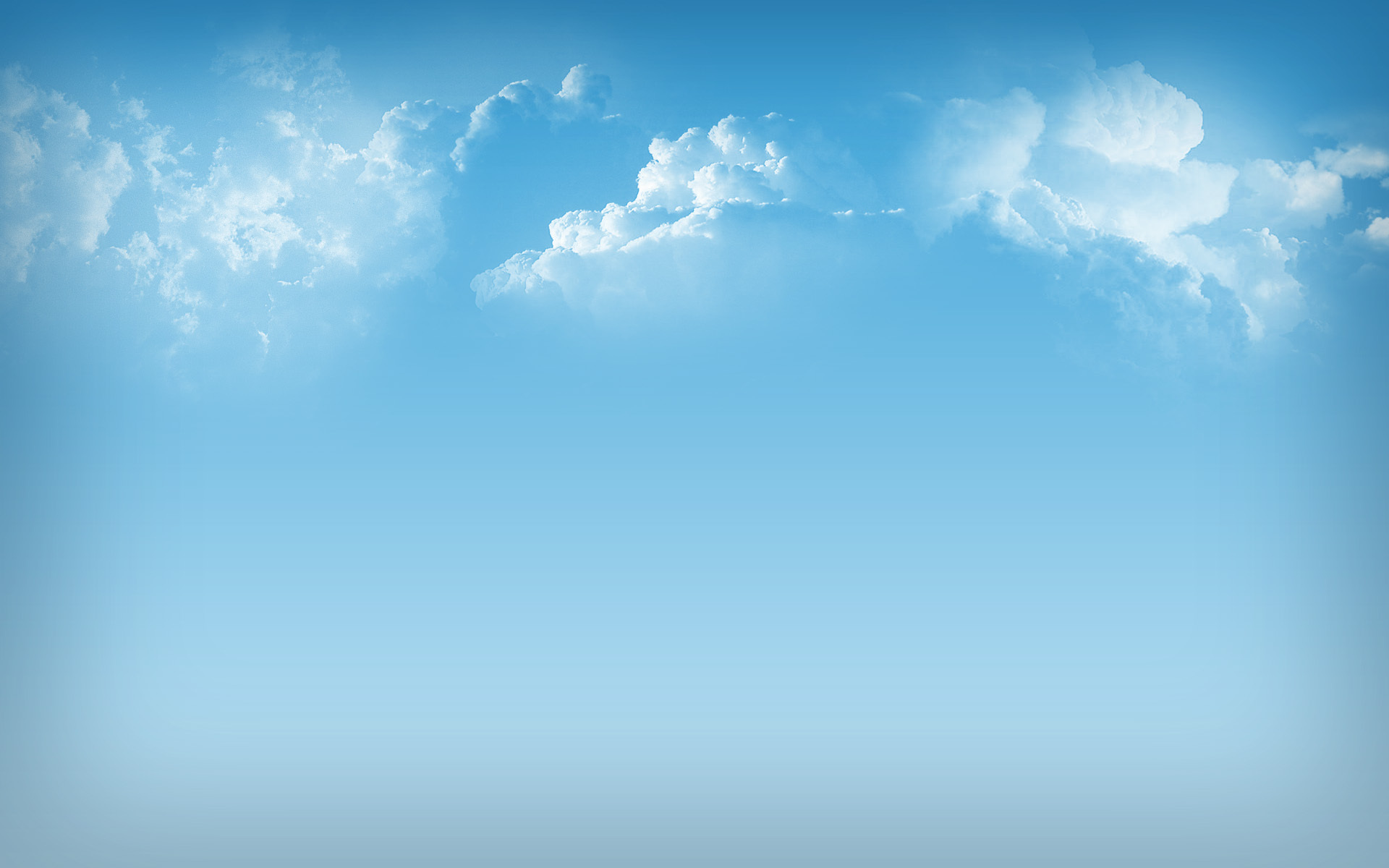 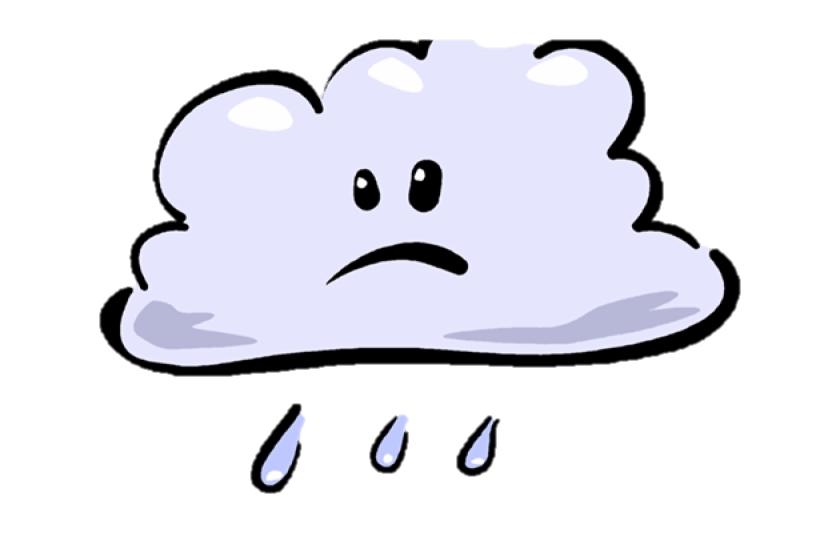 Попробуй снова
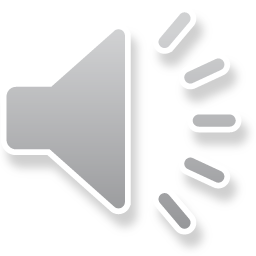 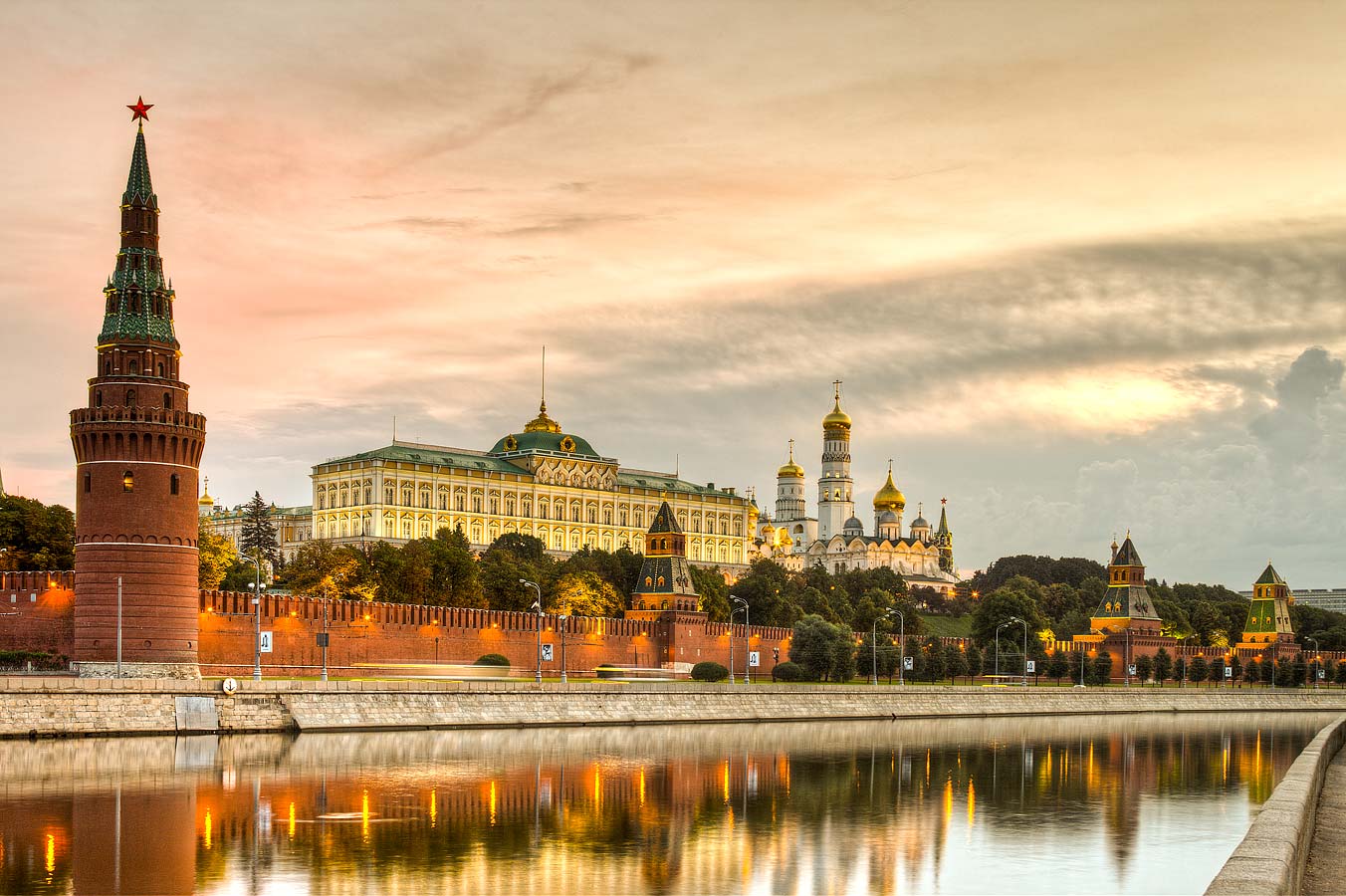 Кто является героями этого праздника?
Минин и Пожарский
Все люди
Вся страна
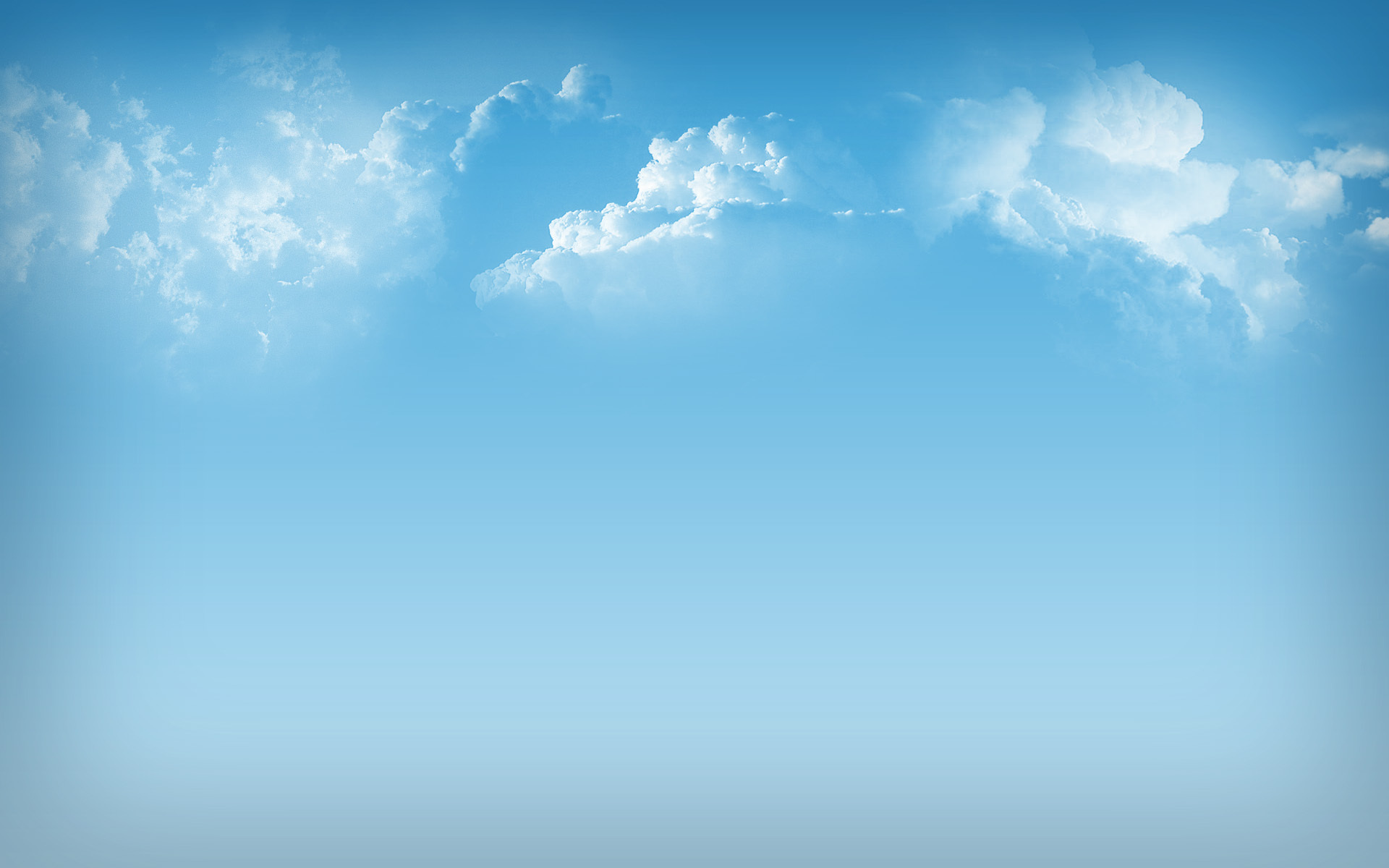 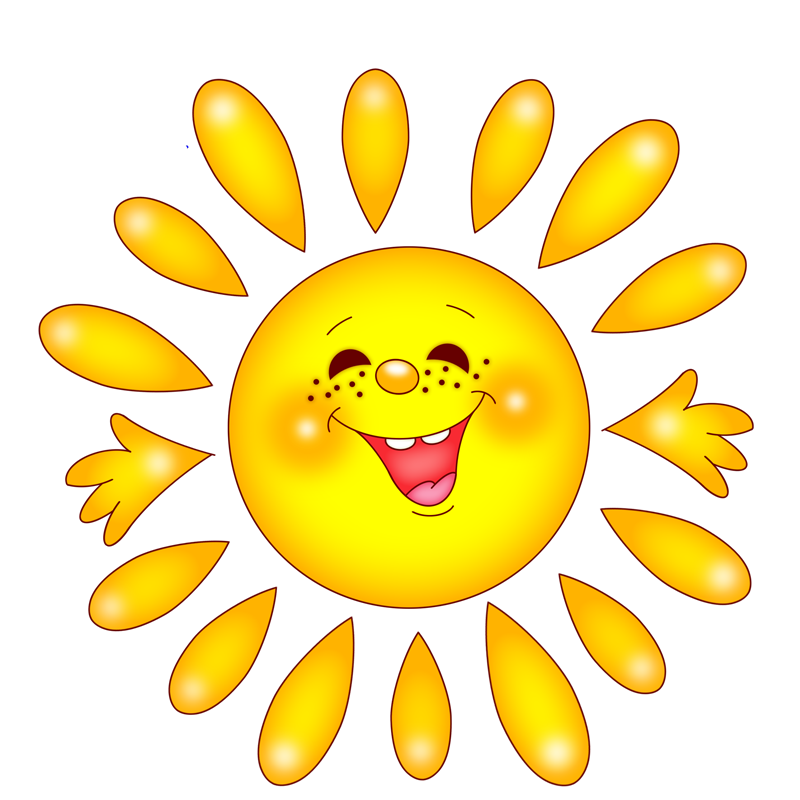 Верно!
Продолжим
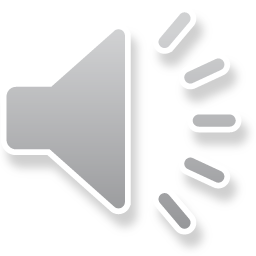 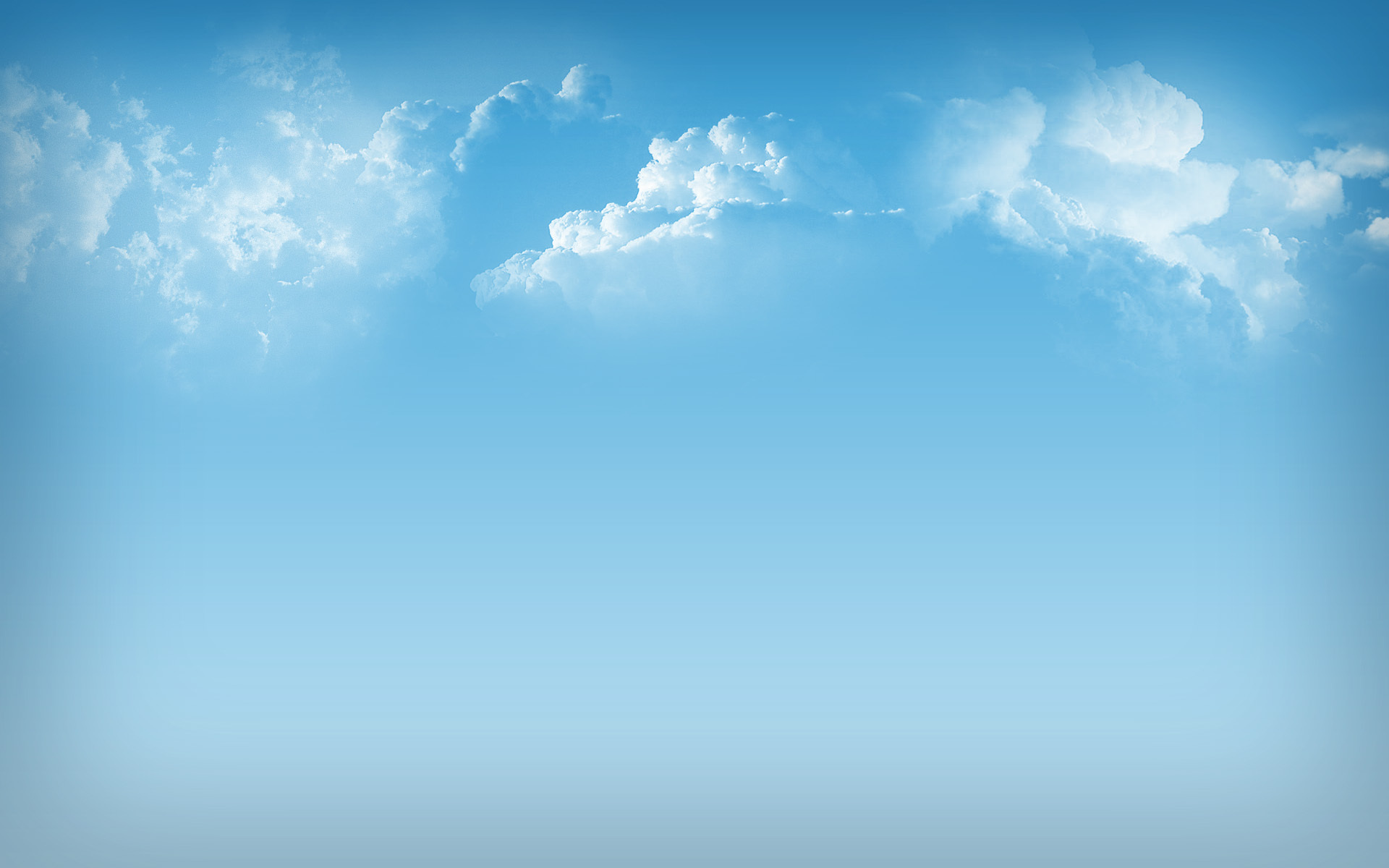 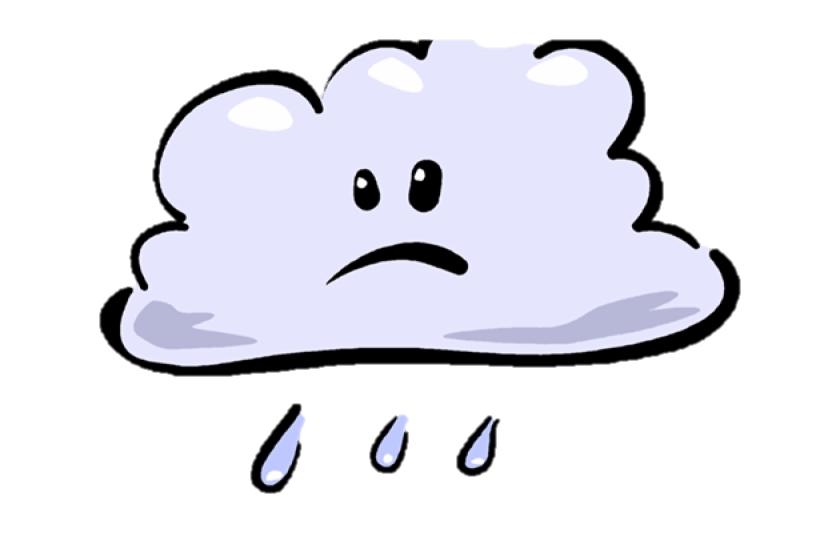 Попробуй снова
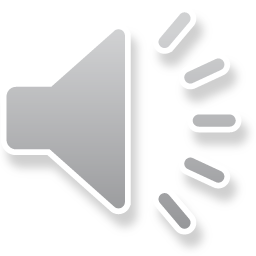 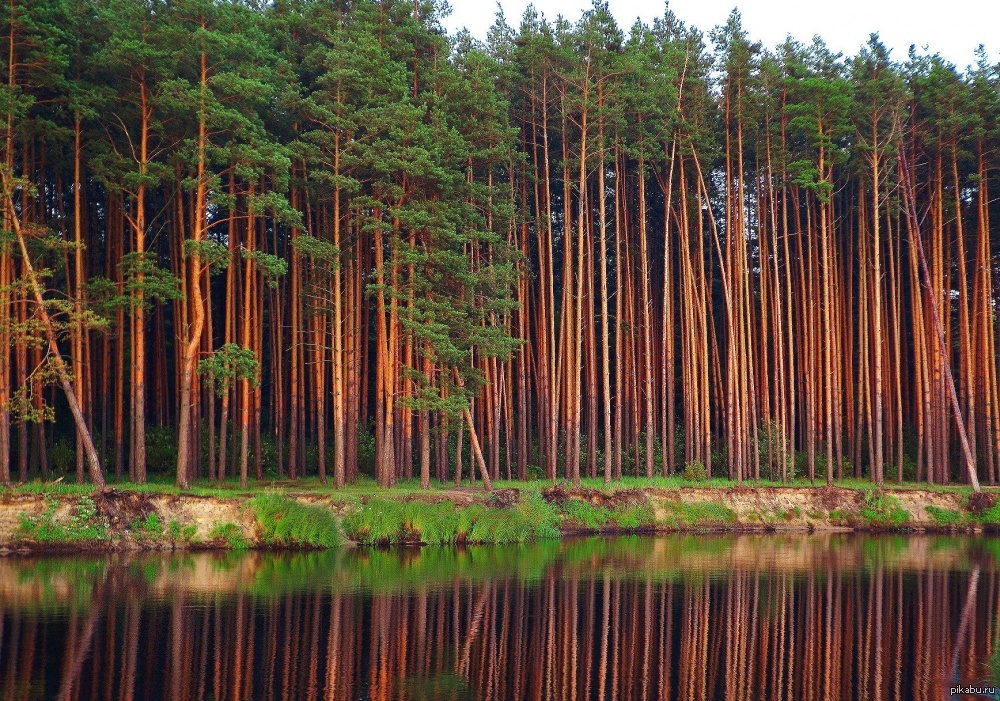 На какой картинке изображен флаг России?
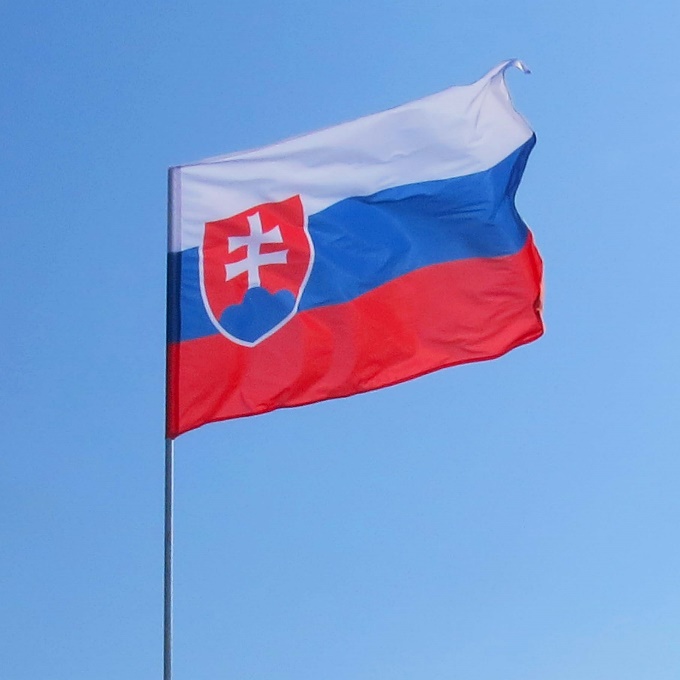 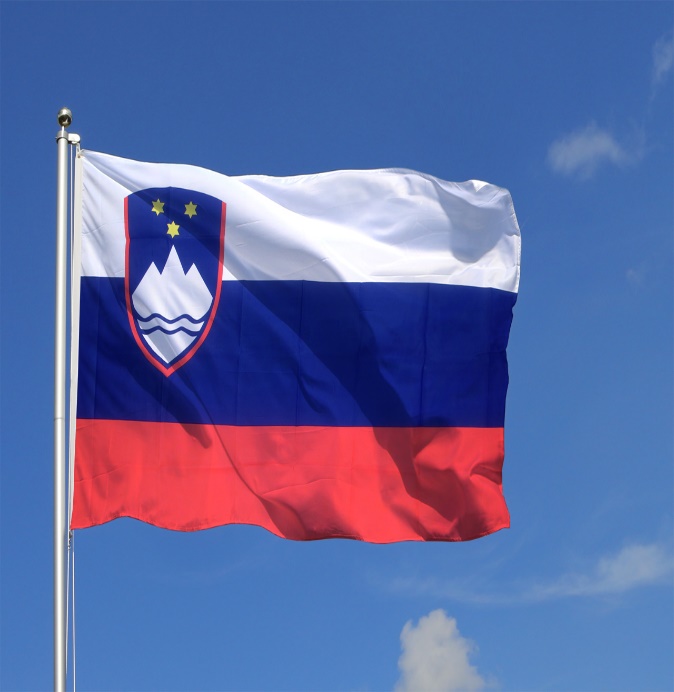 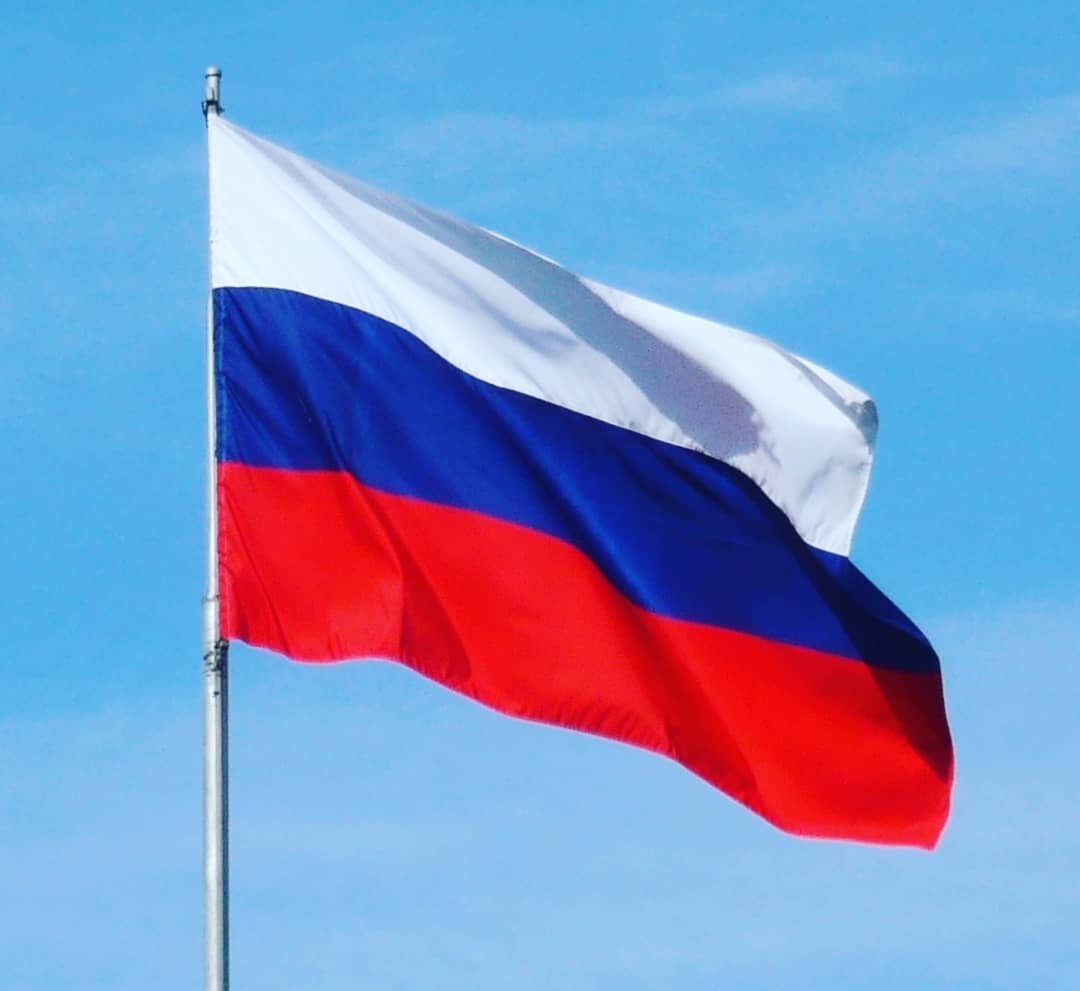 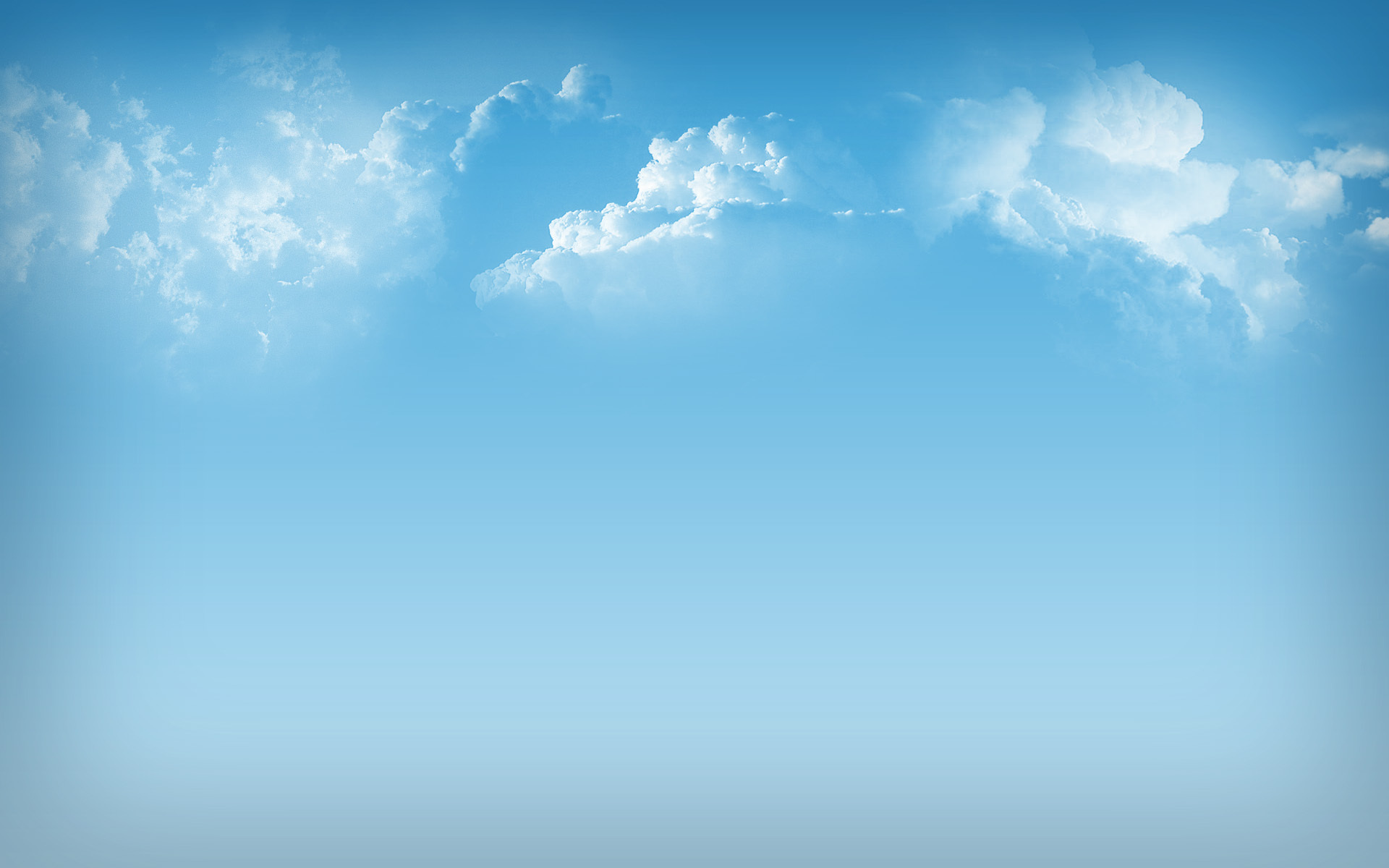 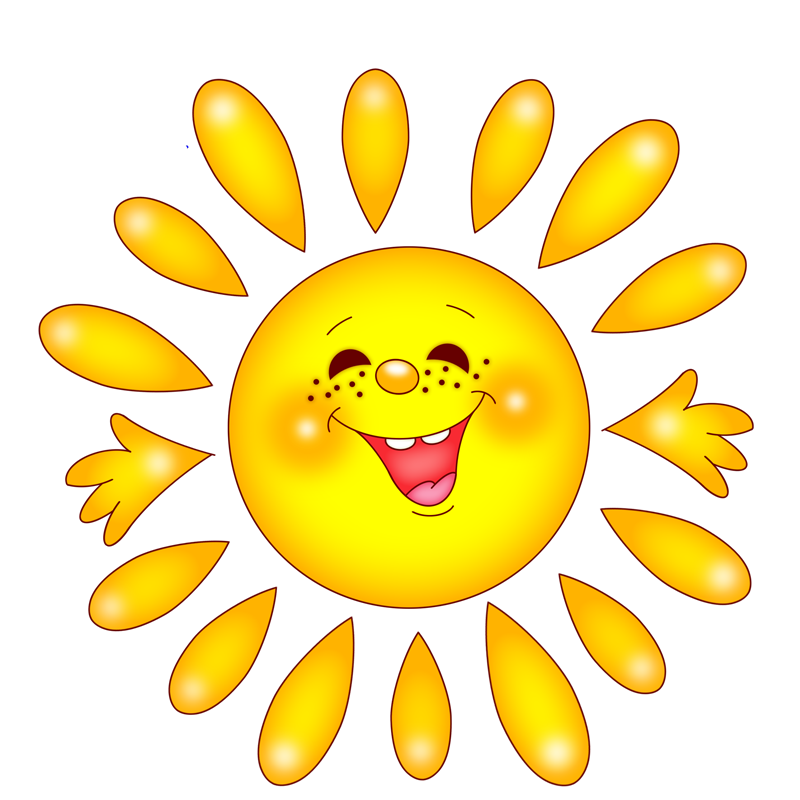 Верно!
Продолжим
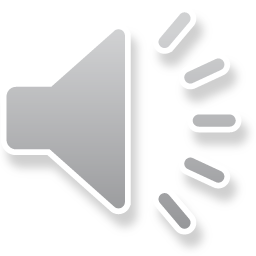 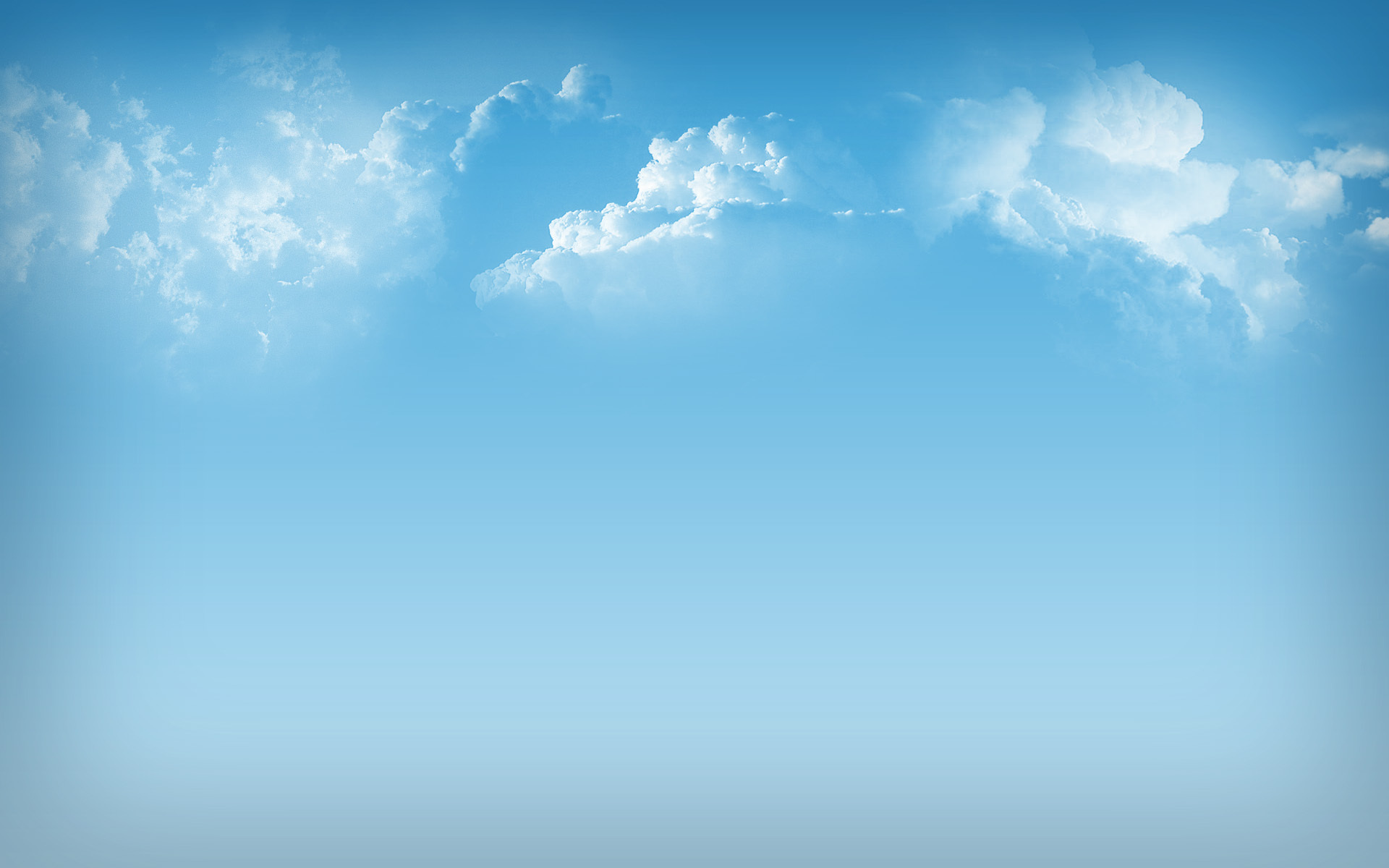 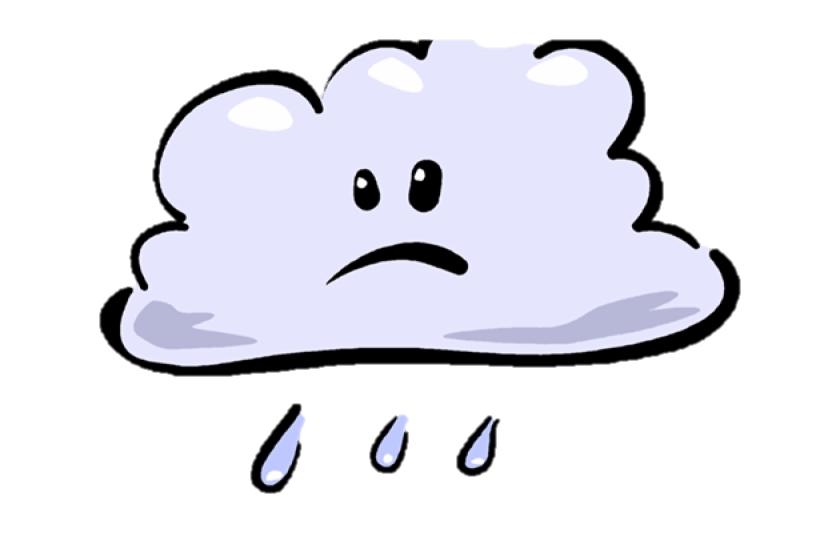 Попробуй снова
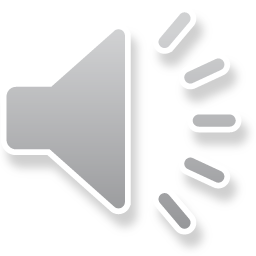 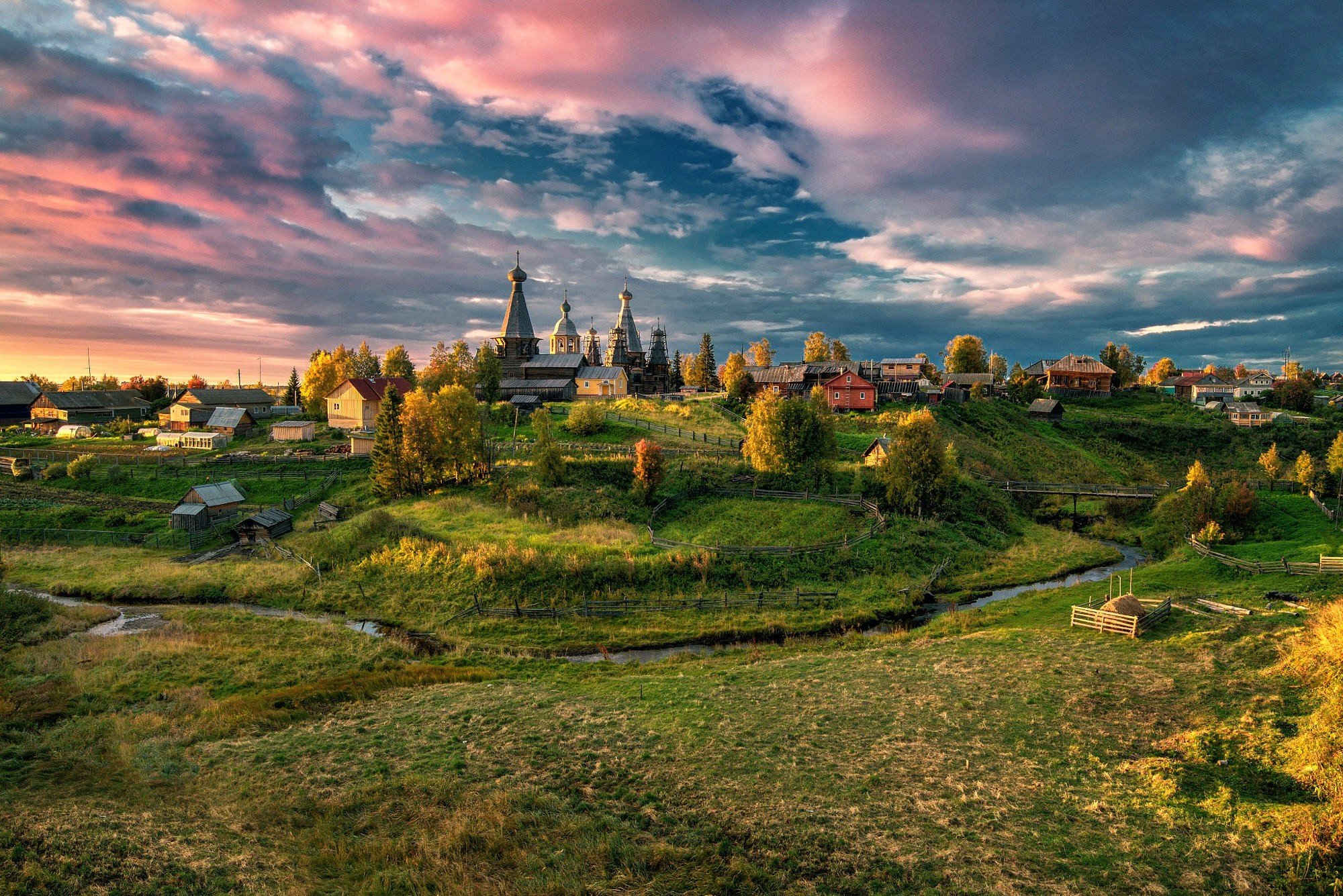 Как правильно называется наша страна?
Россия
Русь
Советский союз
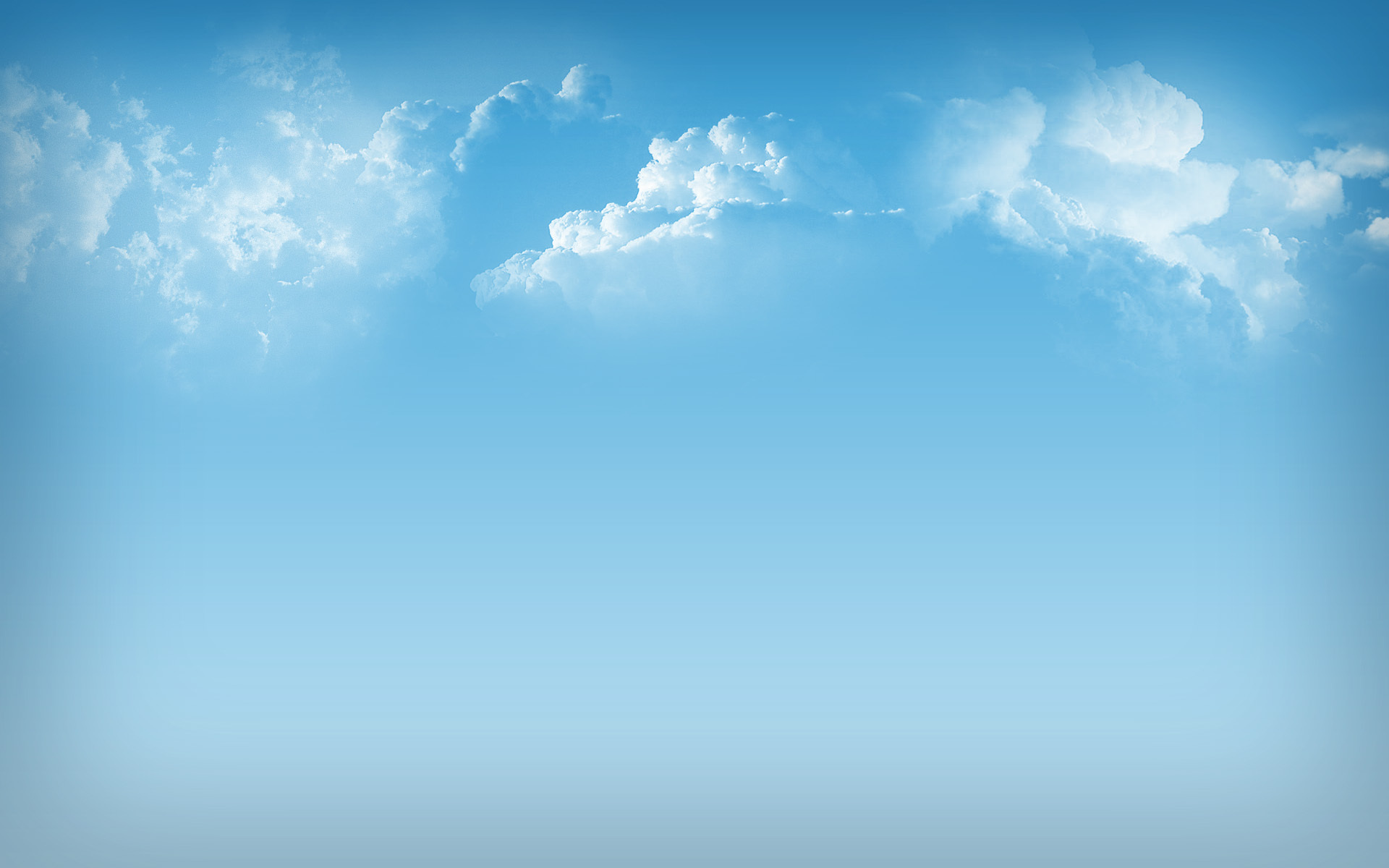 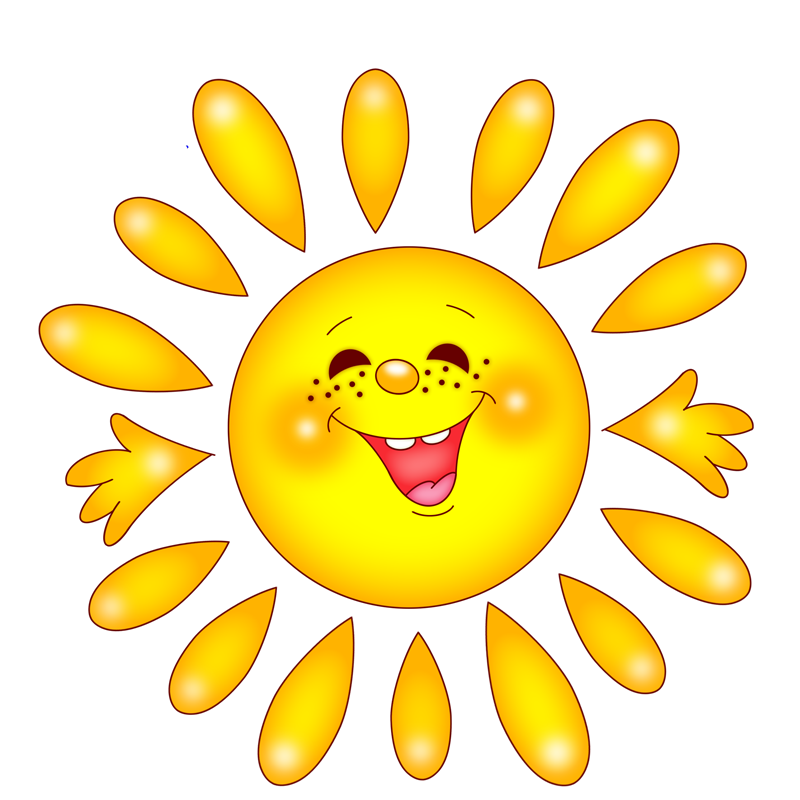 Верно!
Продолжим
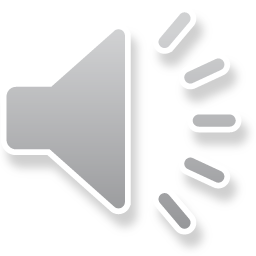 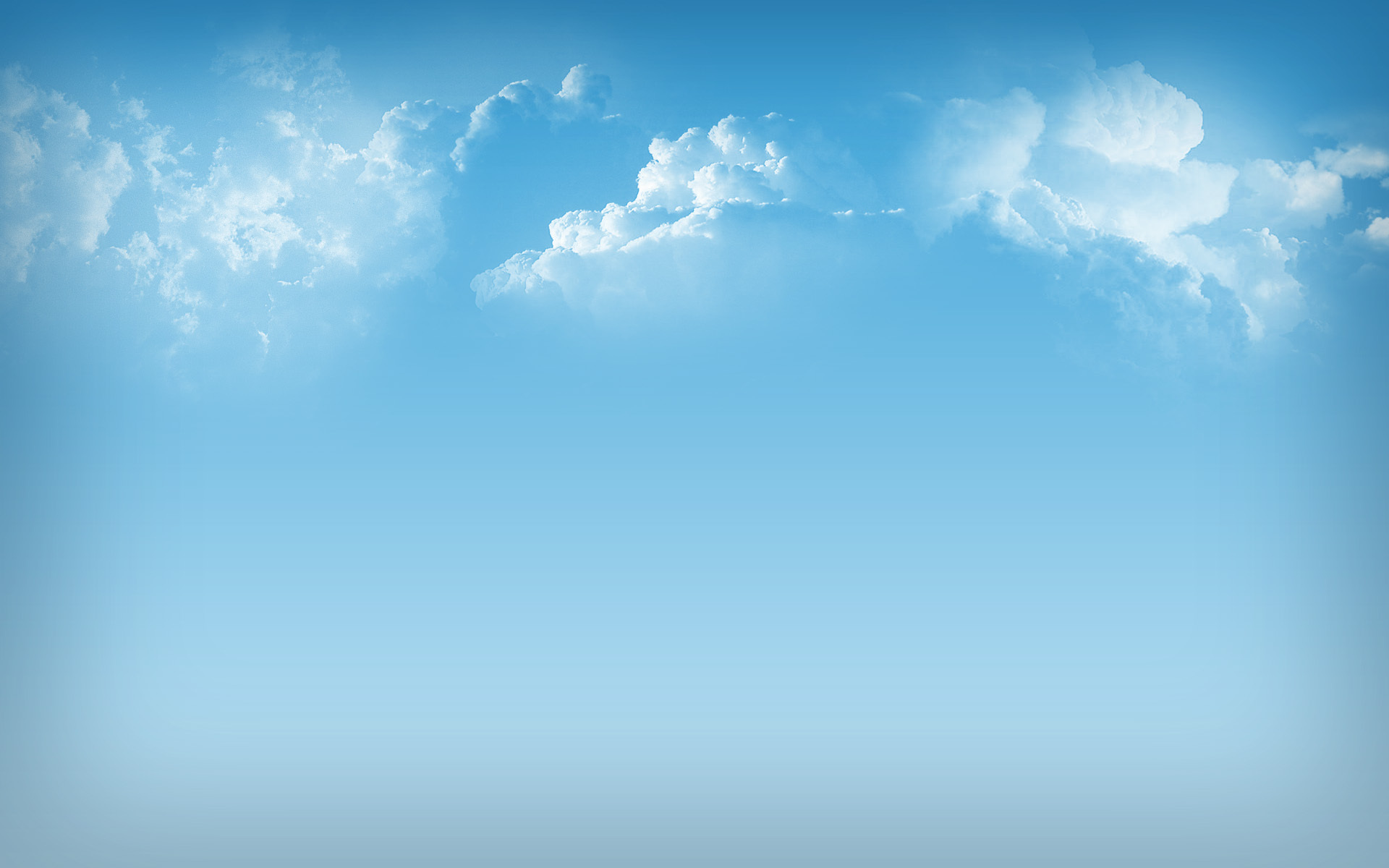 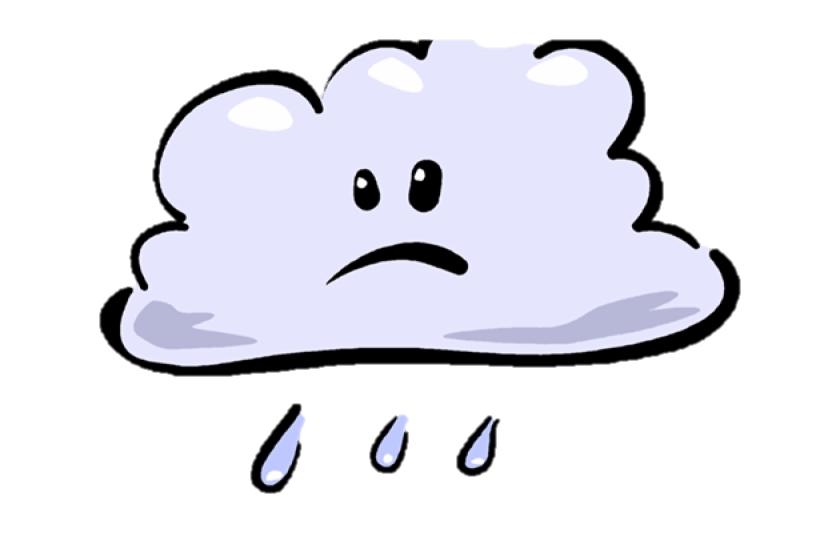 Попробуй снова
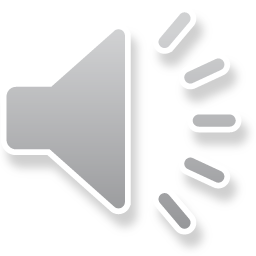 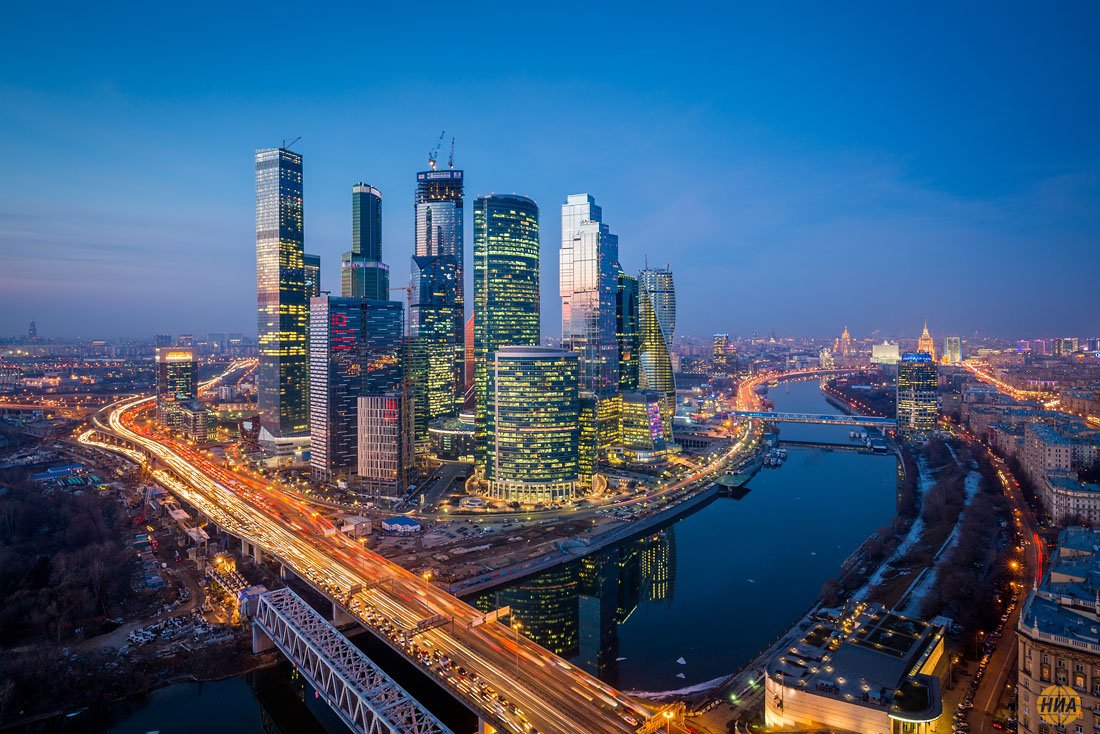 Как называется столица нашей родины?
Москва
Москва
Киев
Киев
Санкт-Петербург
Санкт-Петербург
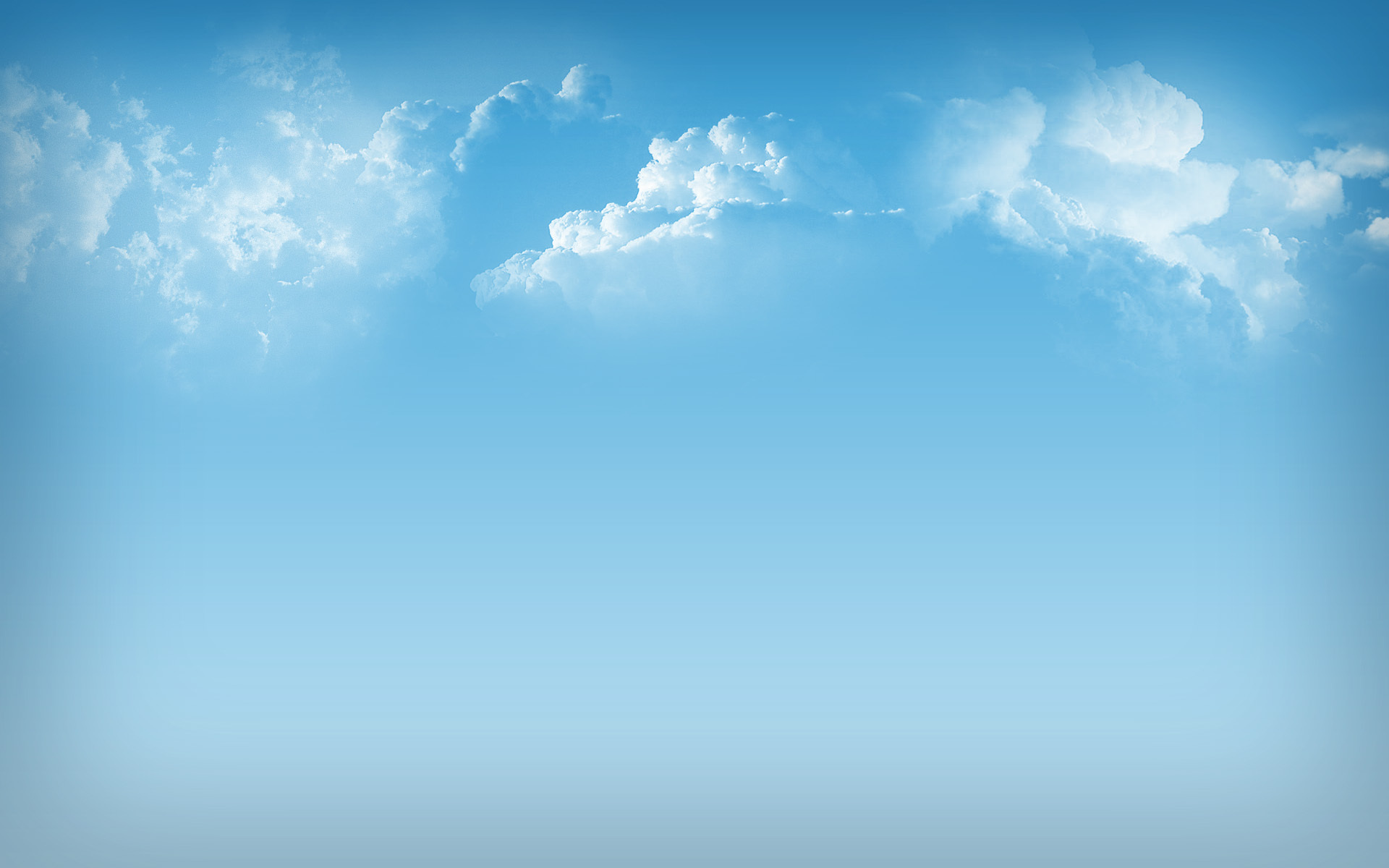 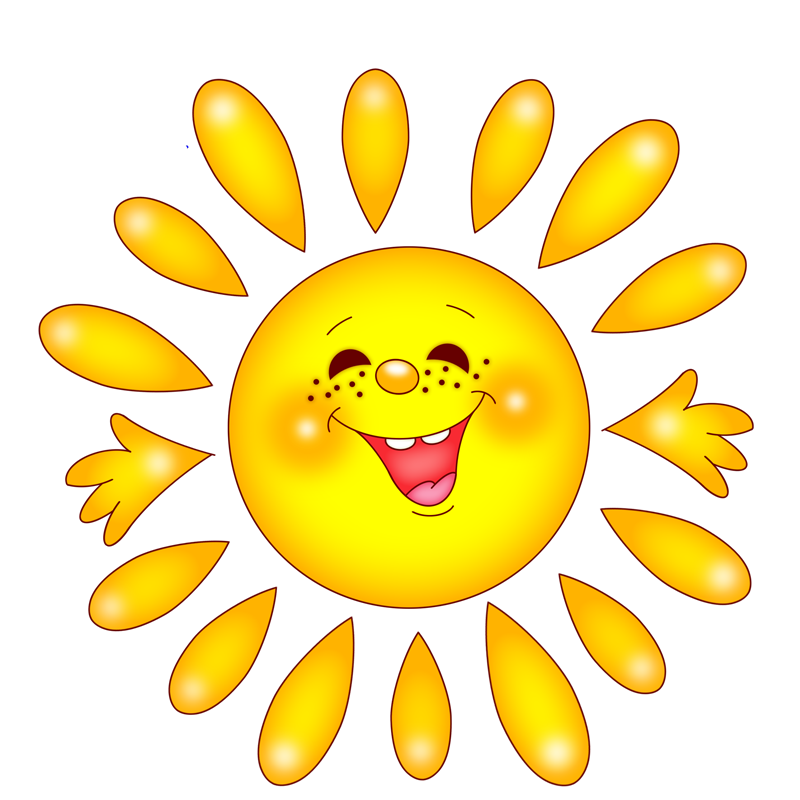 Верно!
Продолжим
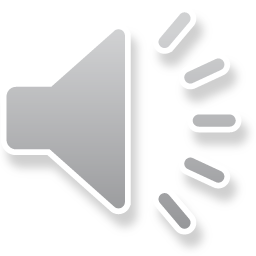 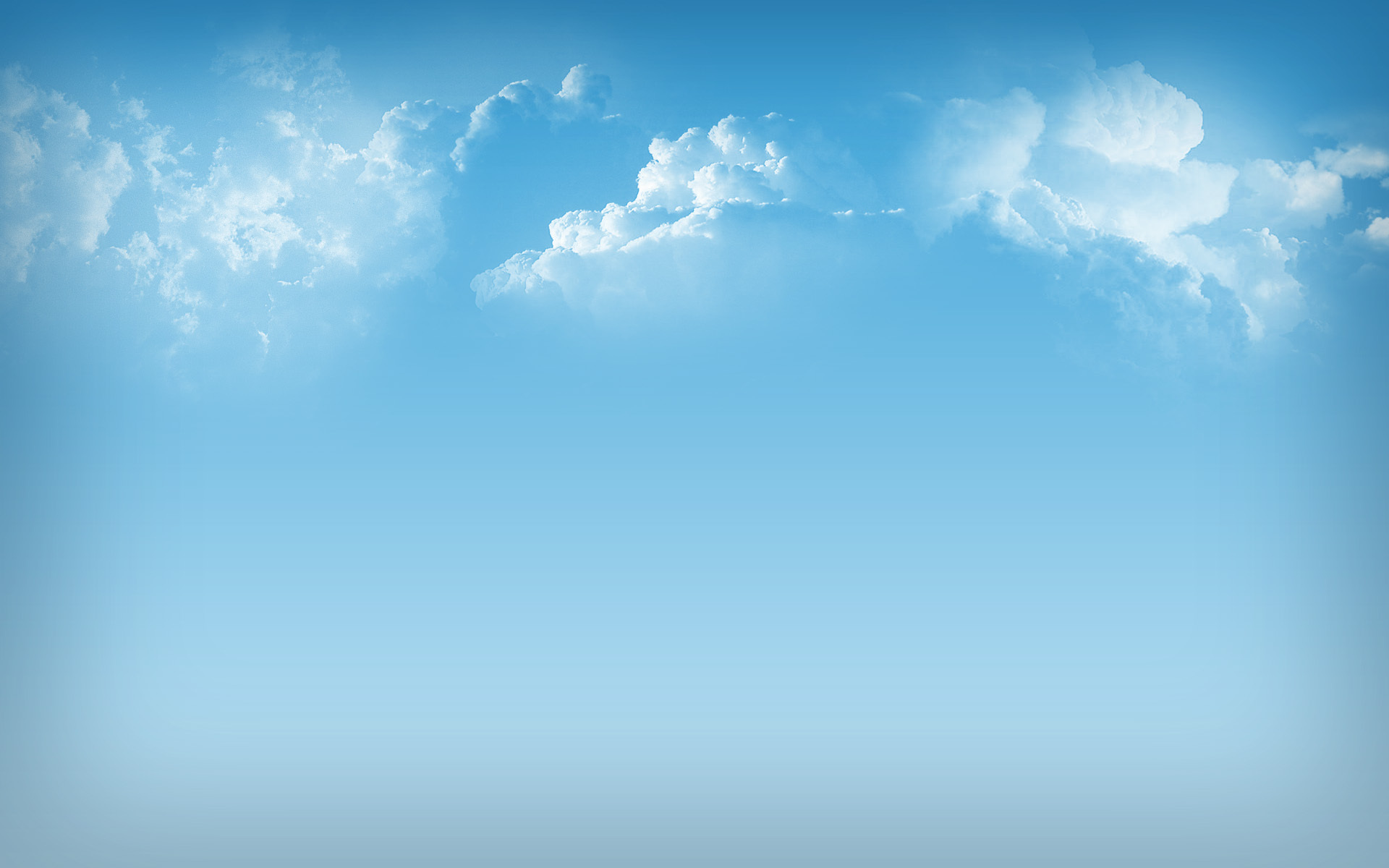 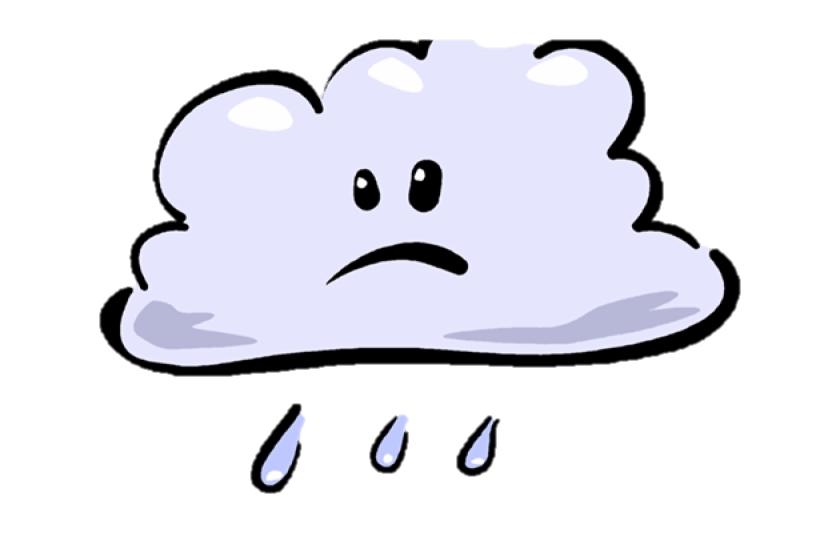 Попробуй снова
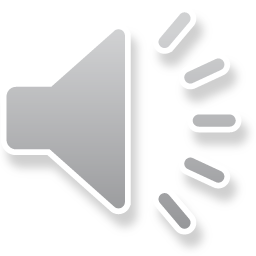 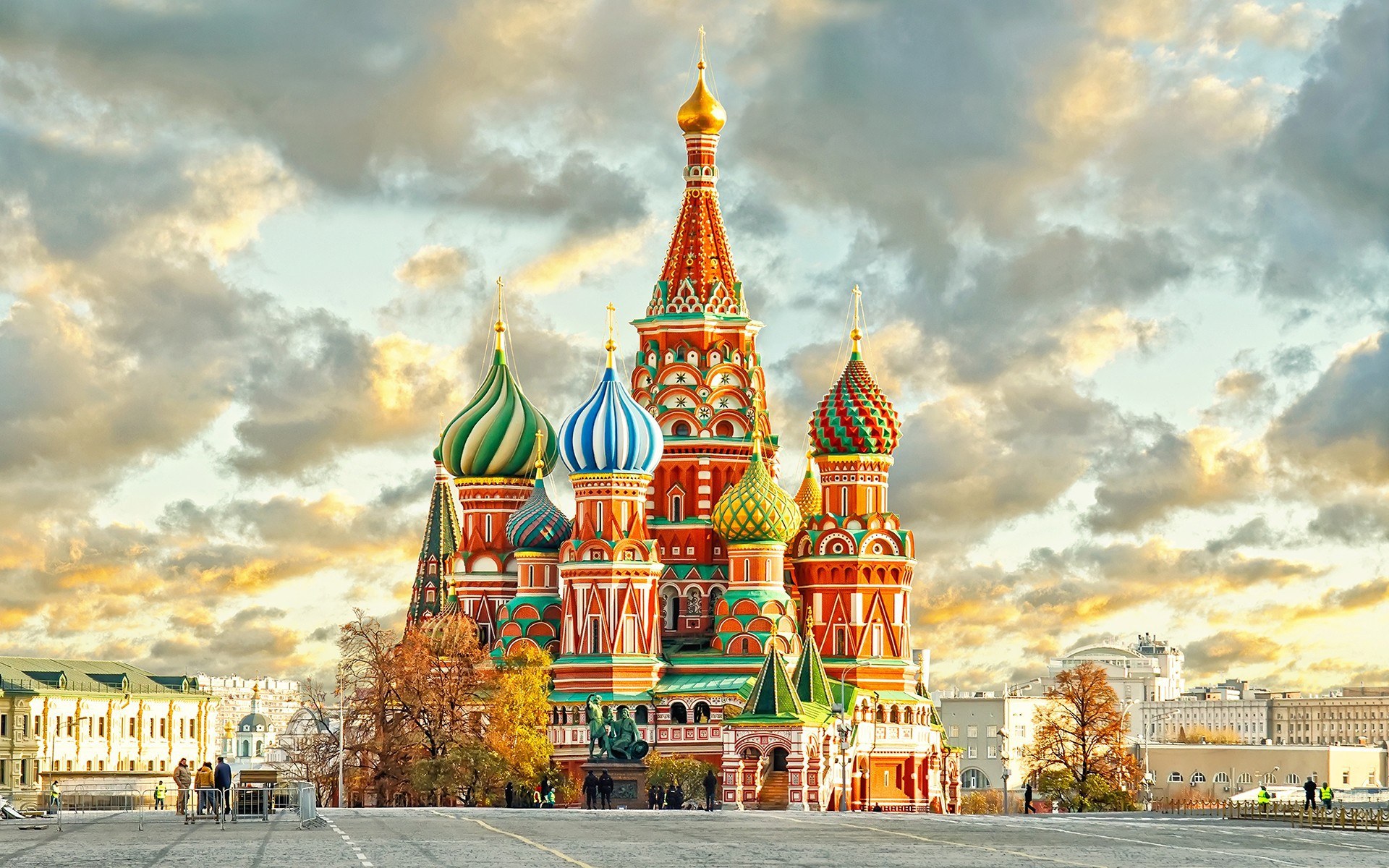 Москва – столица какого государства?
Башкирии
Узбекистана
России
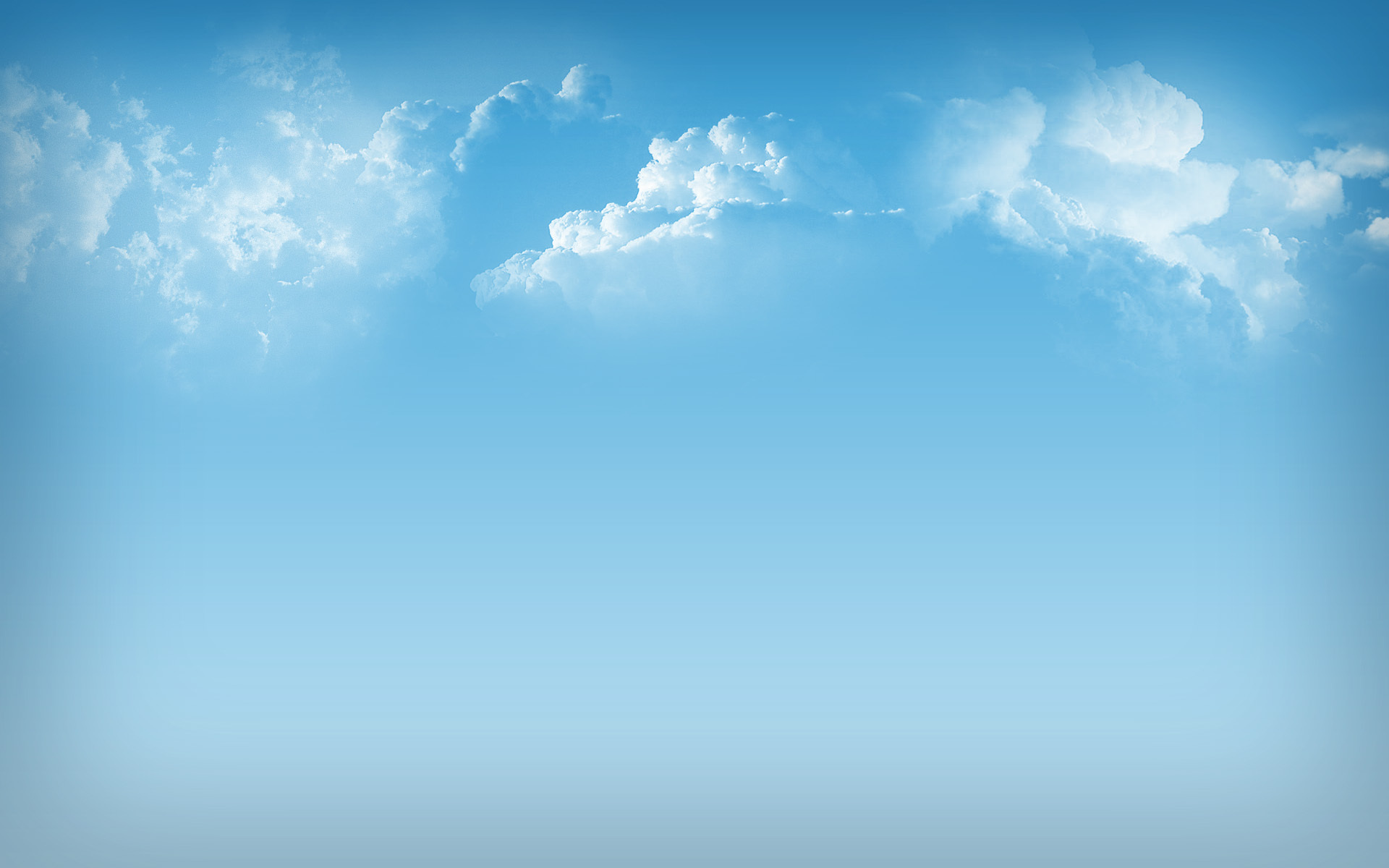 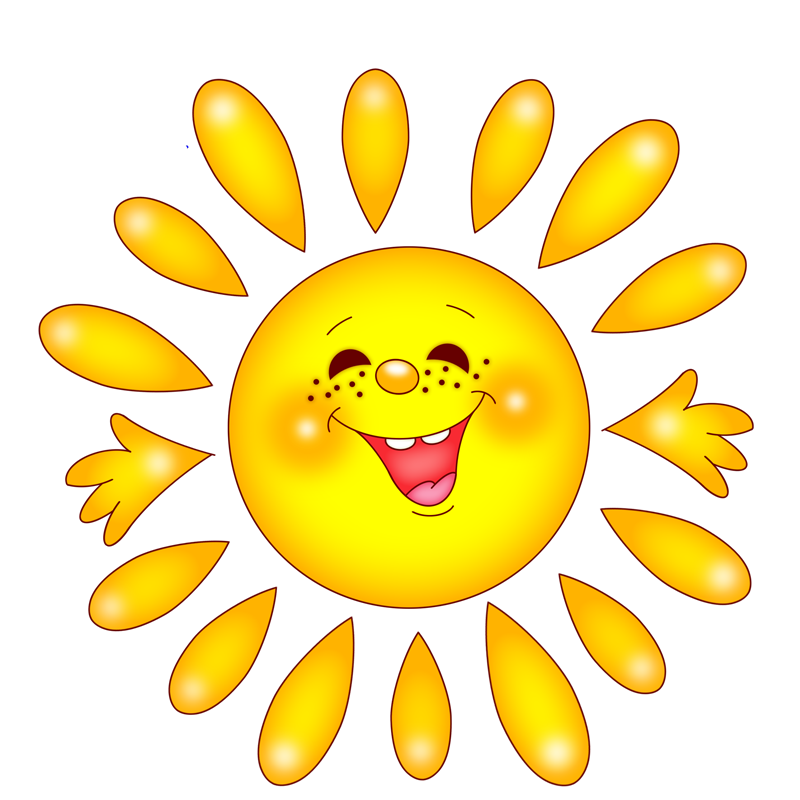 Верно!
Продолжим
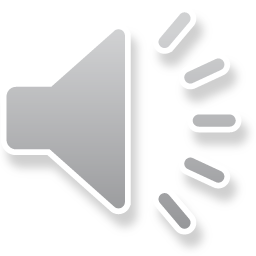 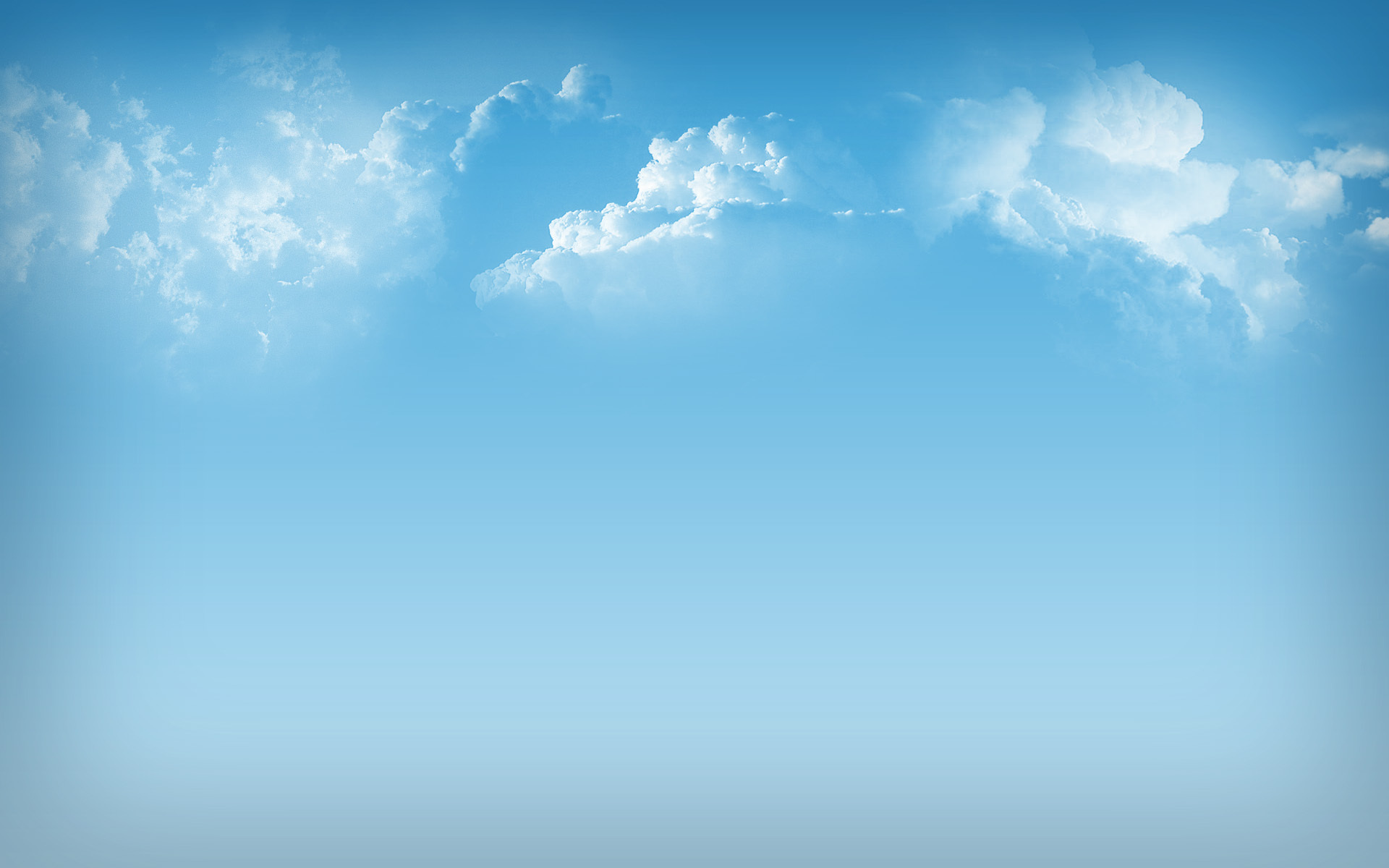 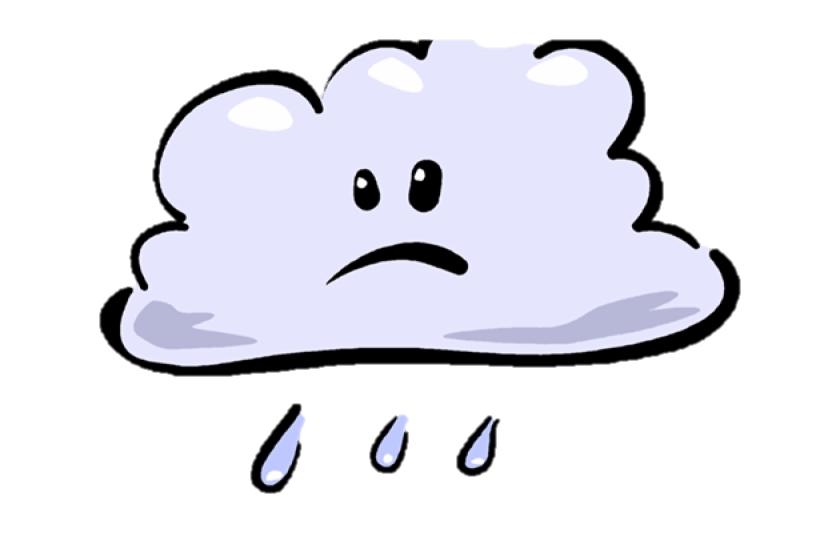 Попробуй снова
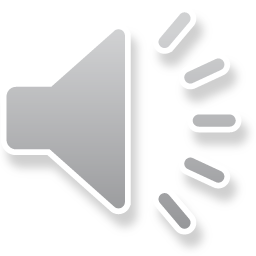 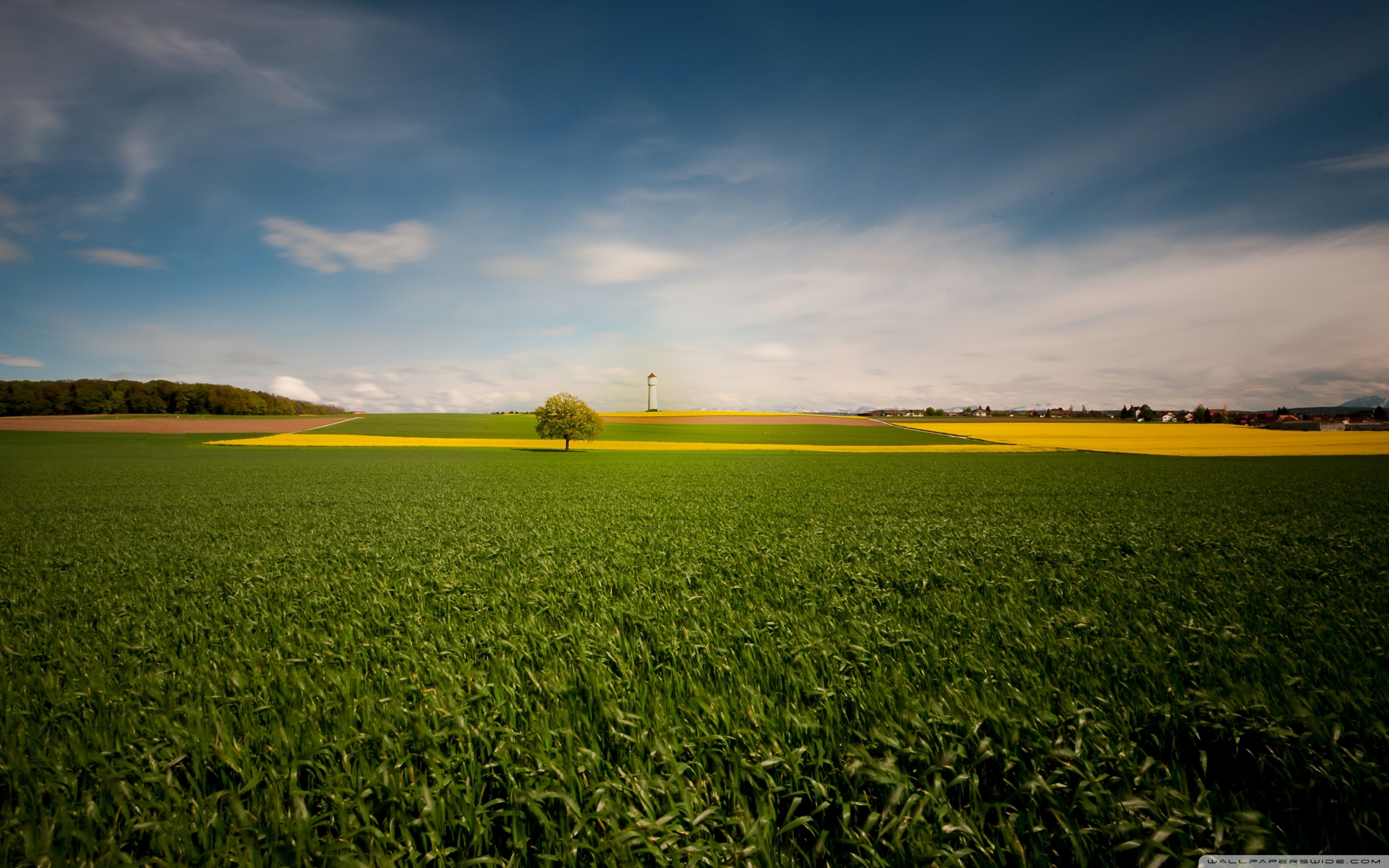 Какой из памятников установлен Минину и Пожарскому?
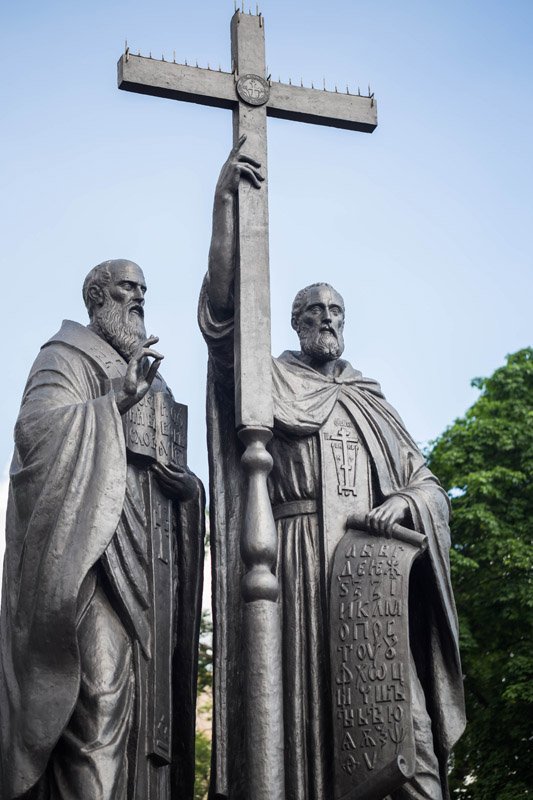 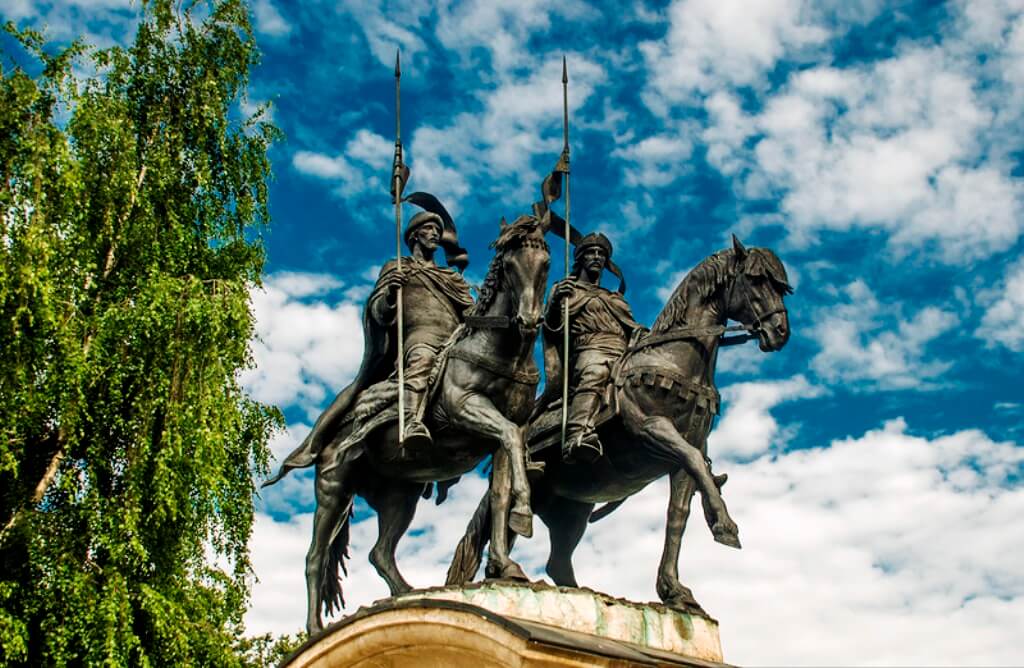 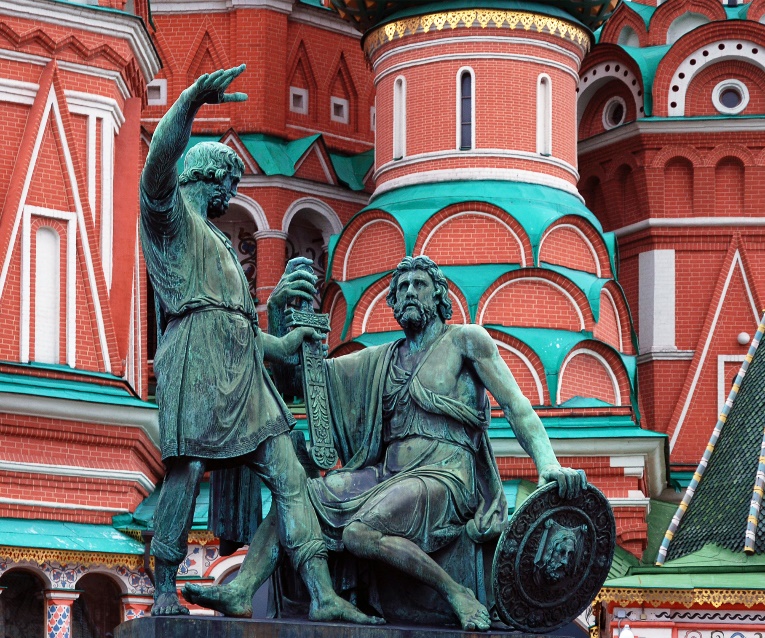 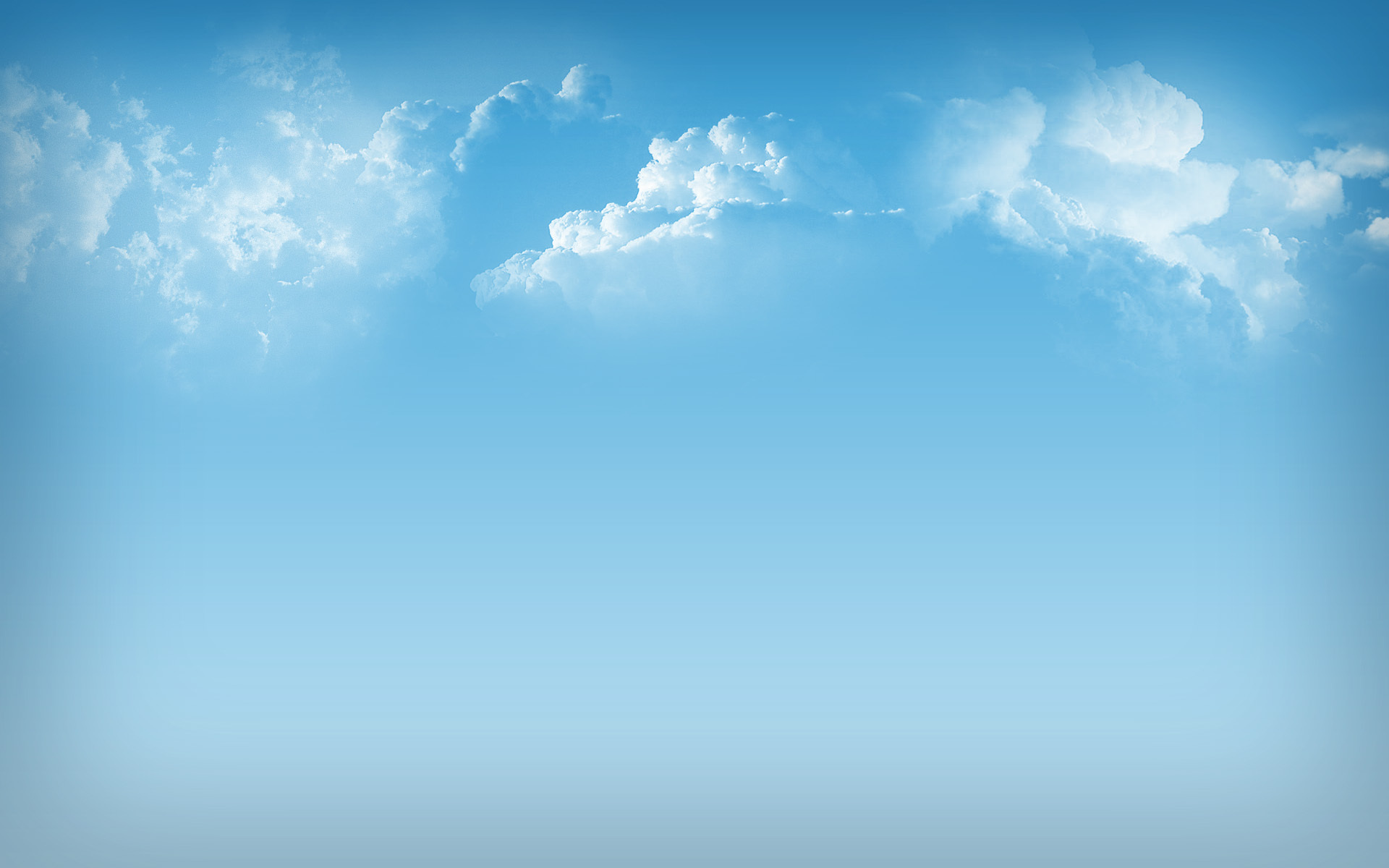 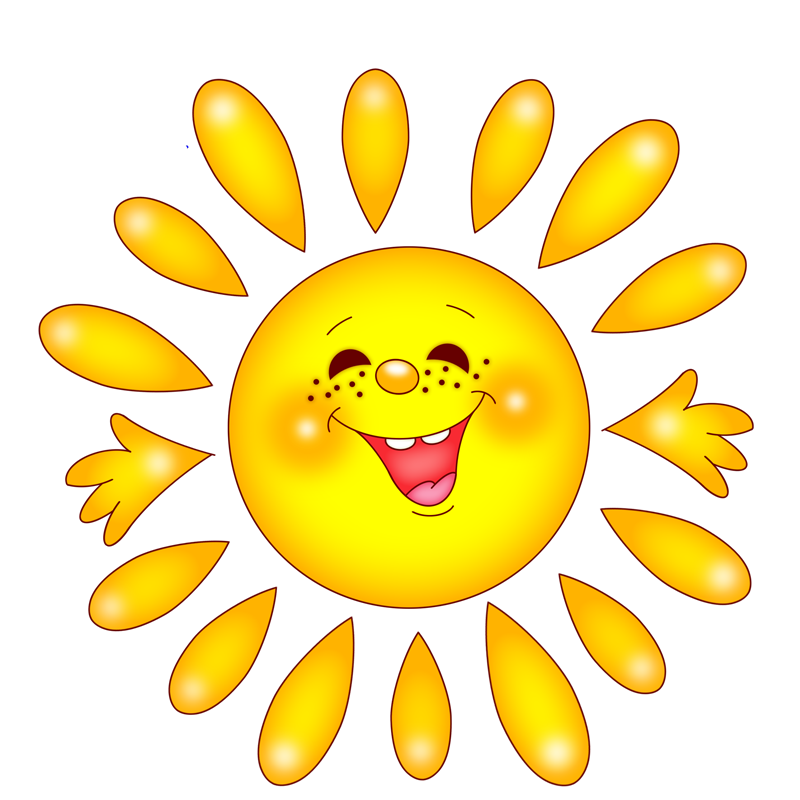 Верно!
Продолжим
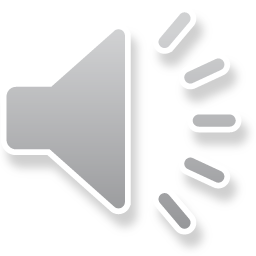 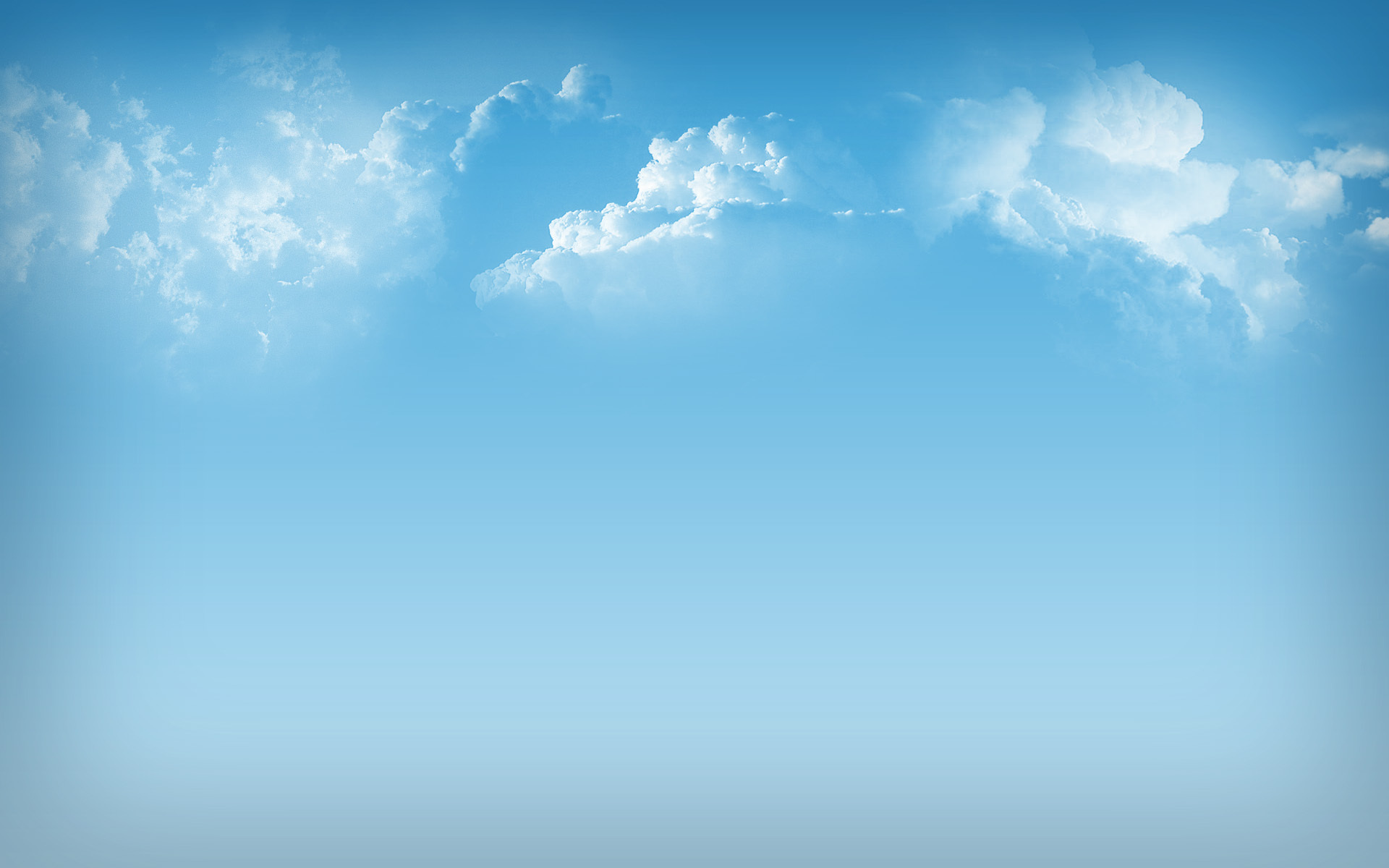 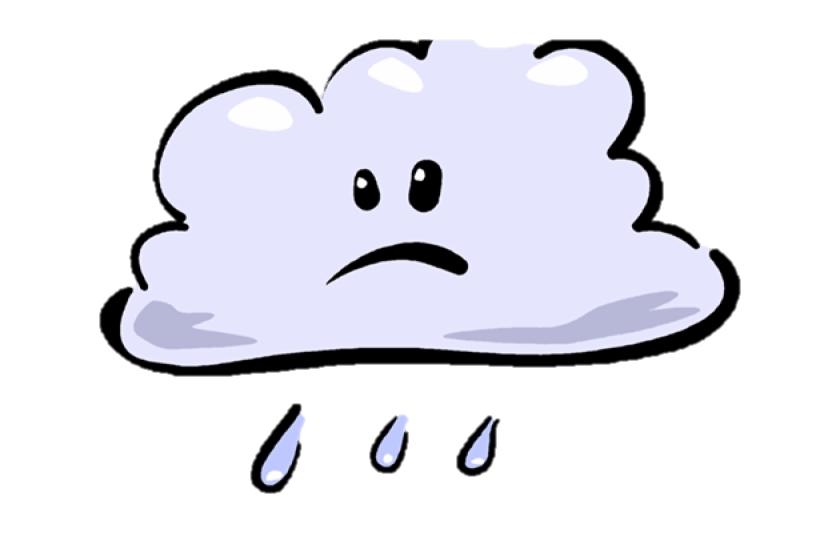 Попробуй снова
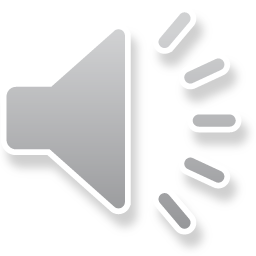 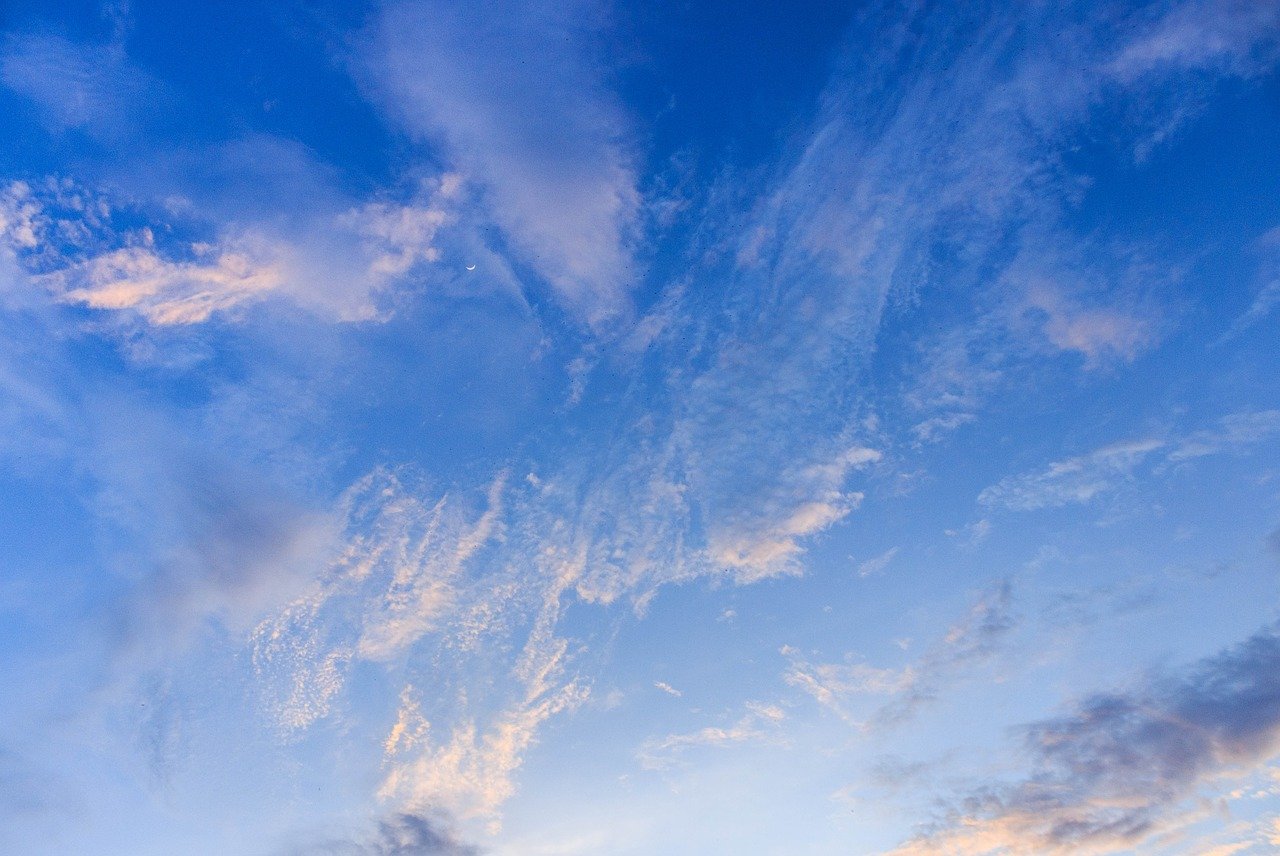 На какой площади установлен памятник Минину и Пожарскому?
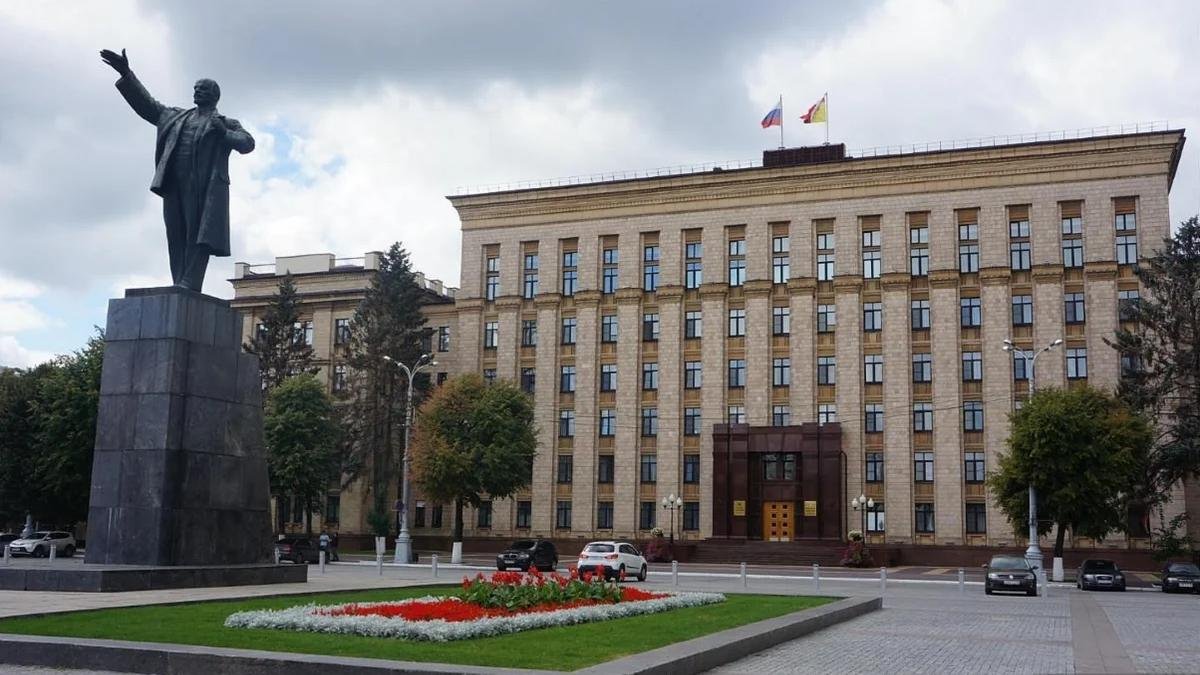 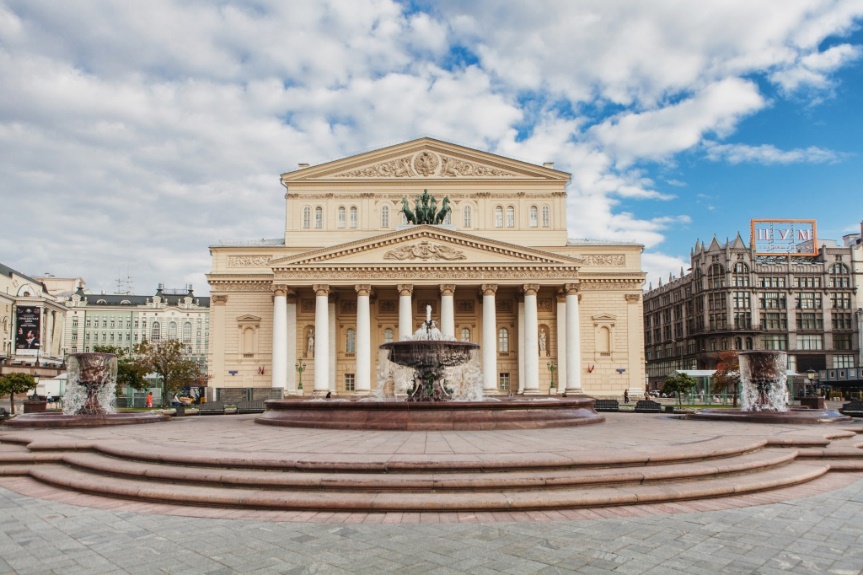 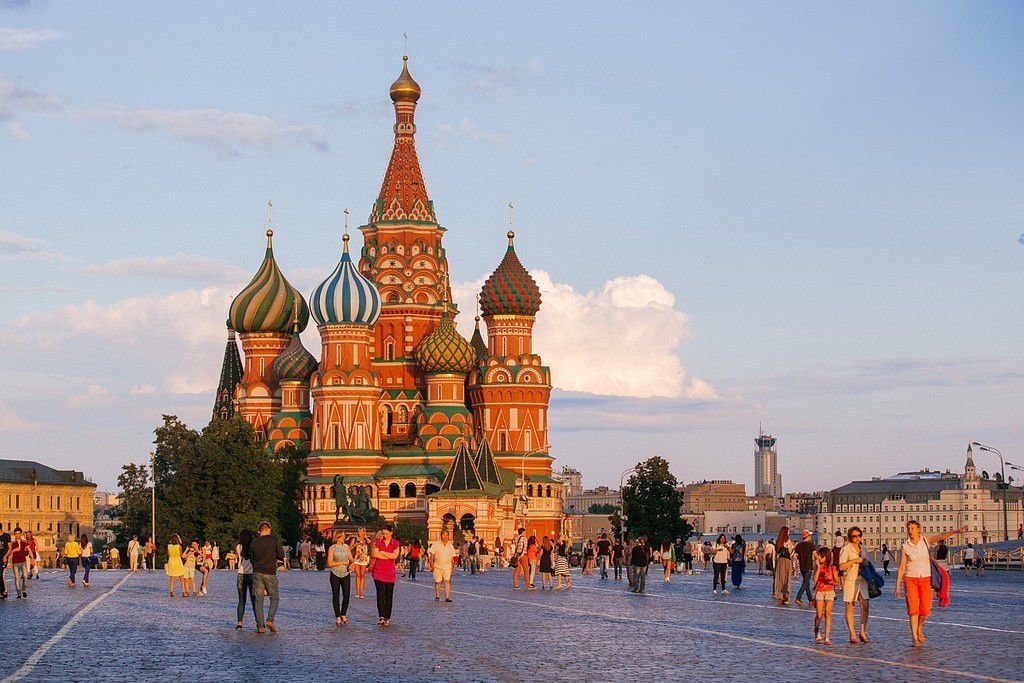 Площадь Ленина
Театральная площадь
Красная площадь
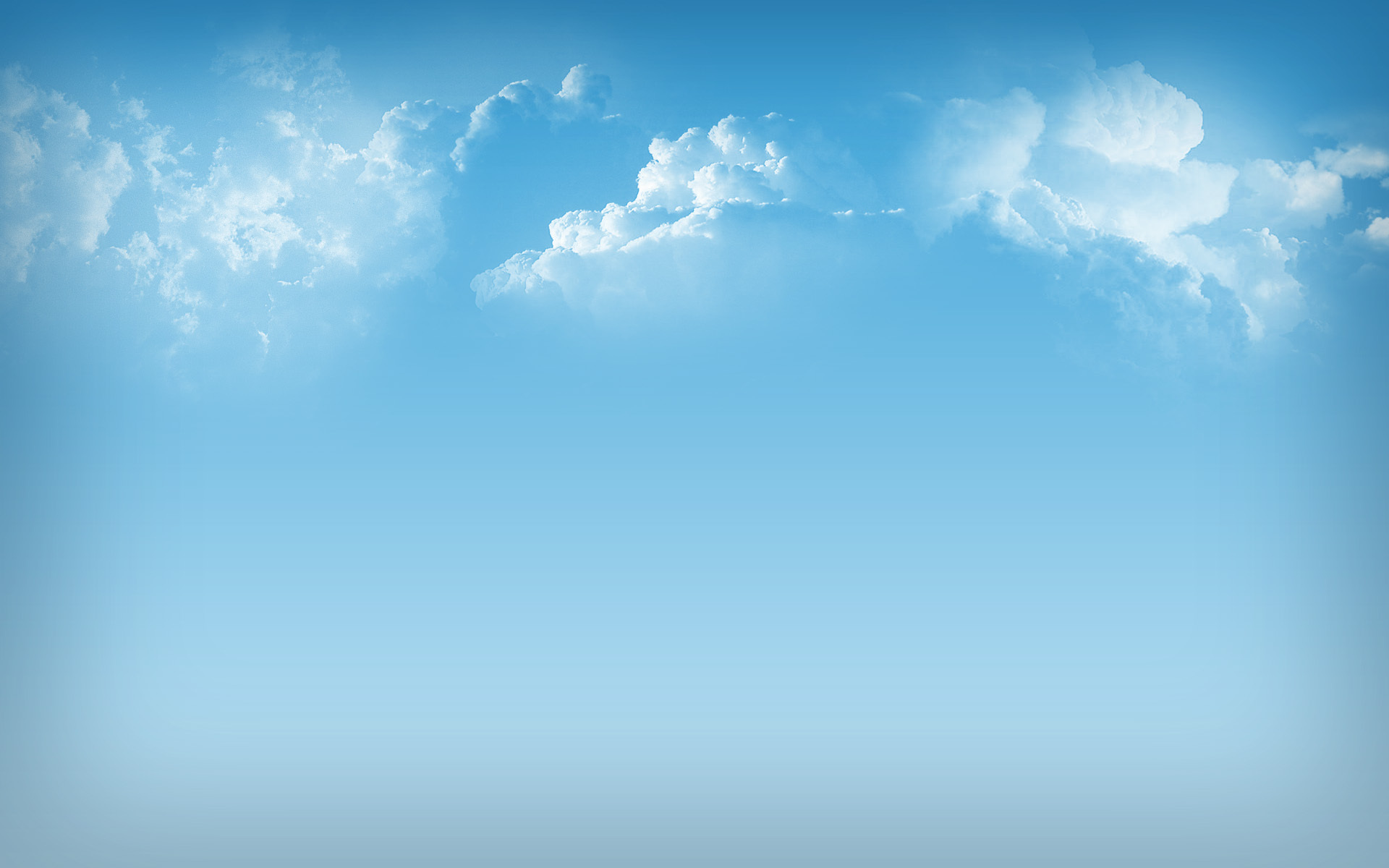 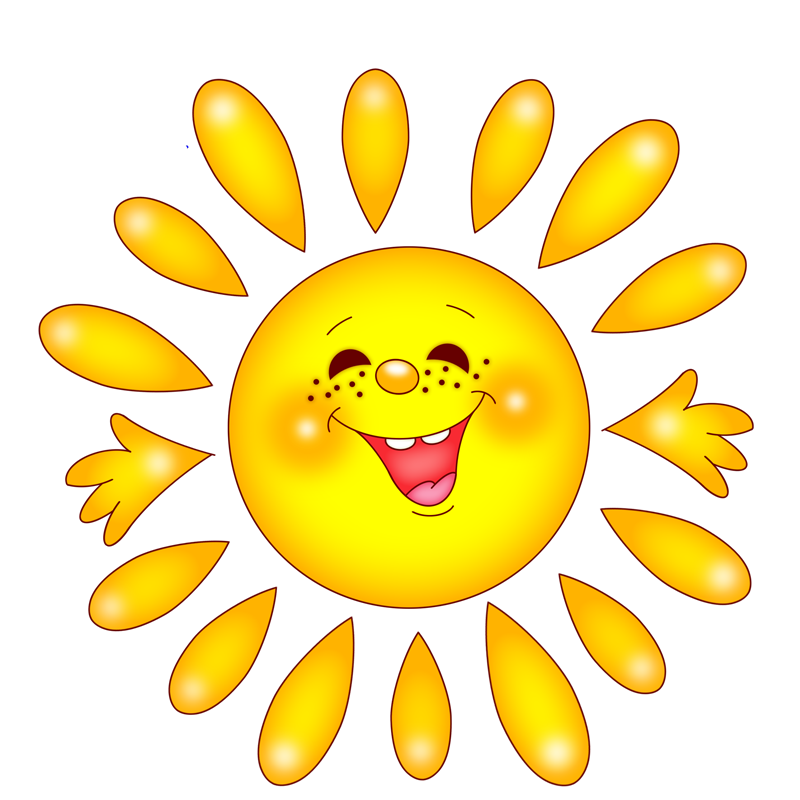 Верно!
Продолжим
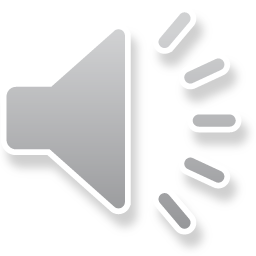 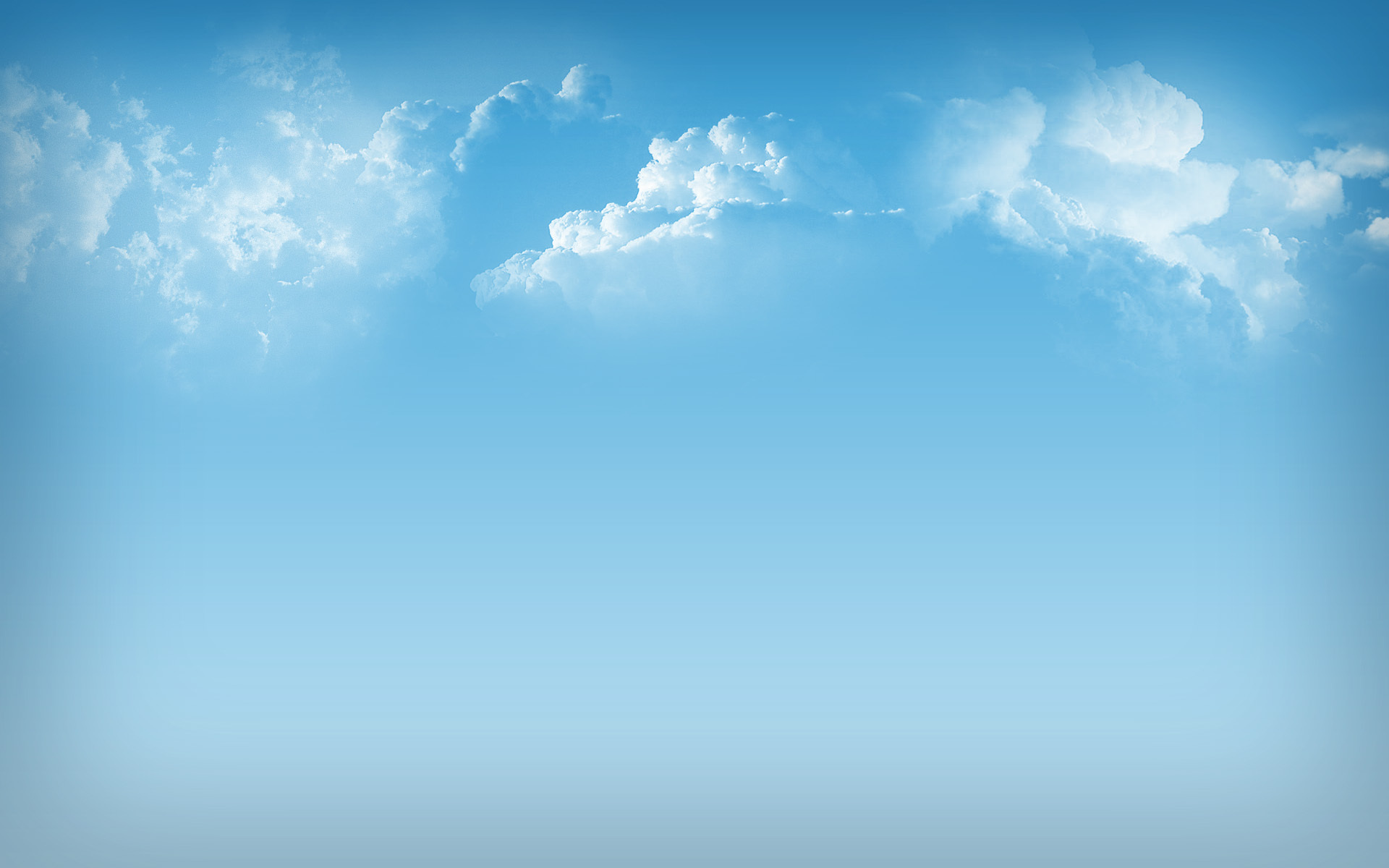 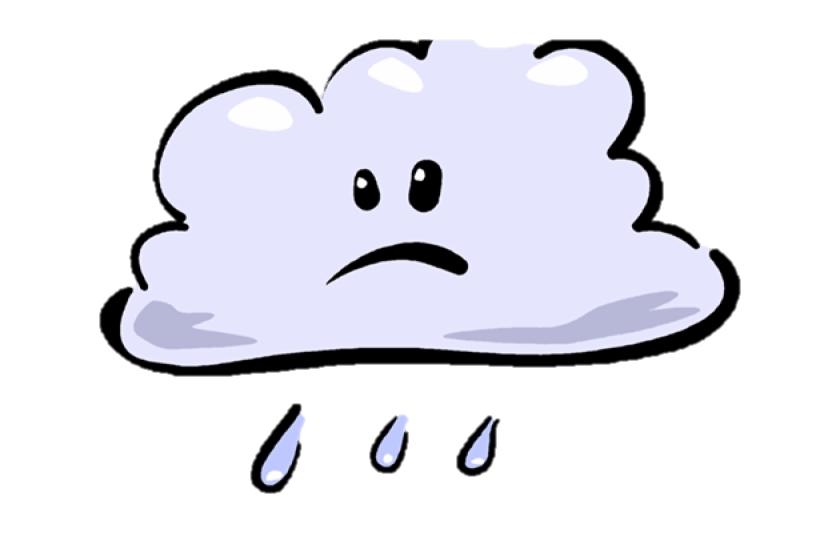 Попробуй снова
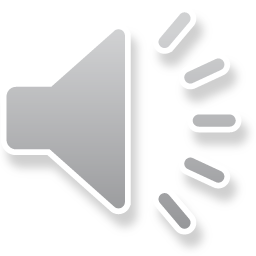 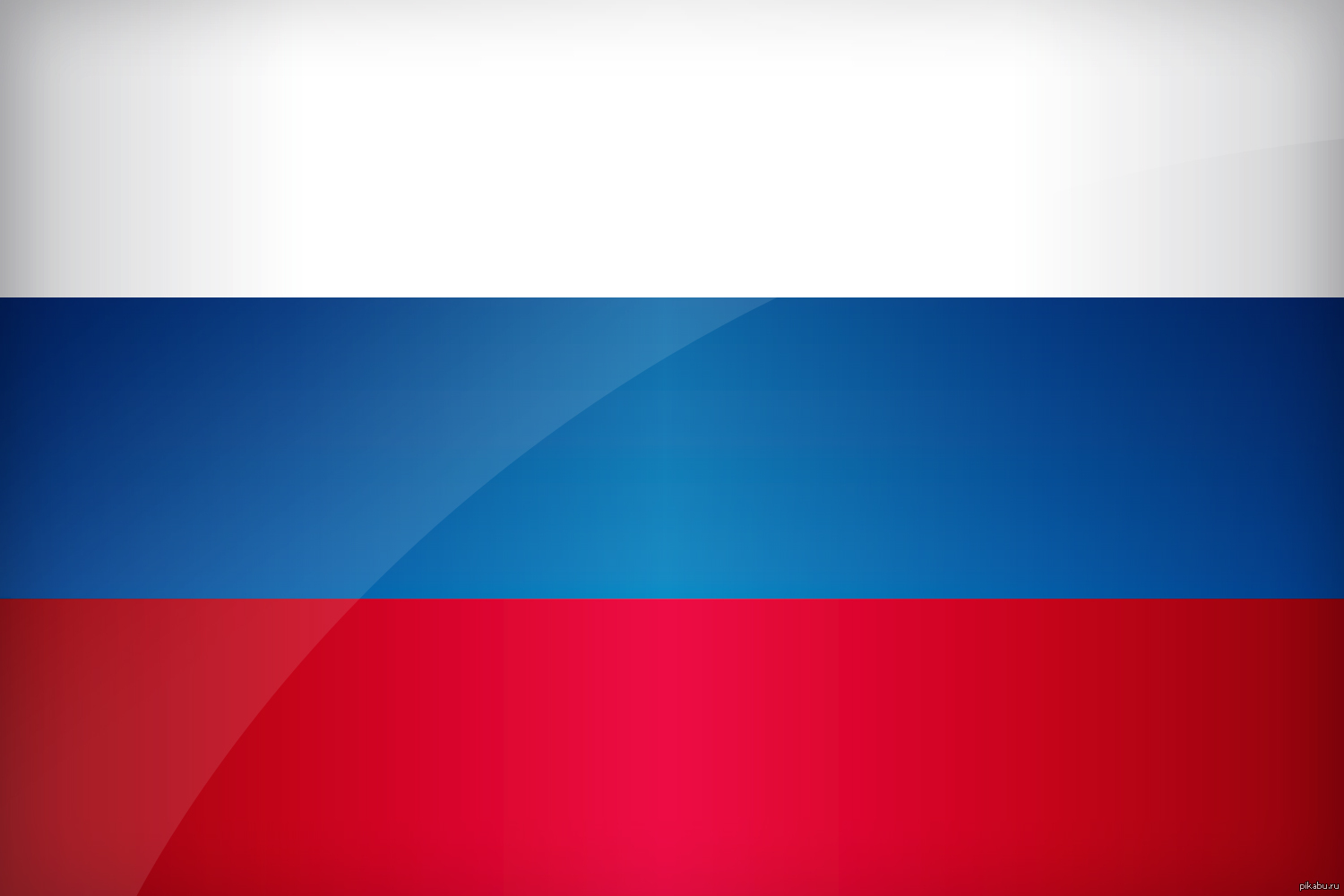 Закончите пословицу: «Когда мы едины…»
… - мы непобедимы!
… - мы горы свернем!
… - нет нам равных!
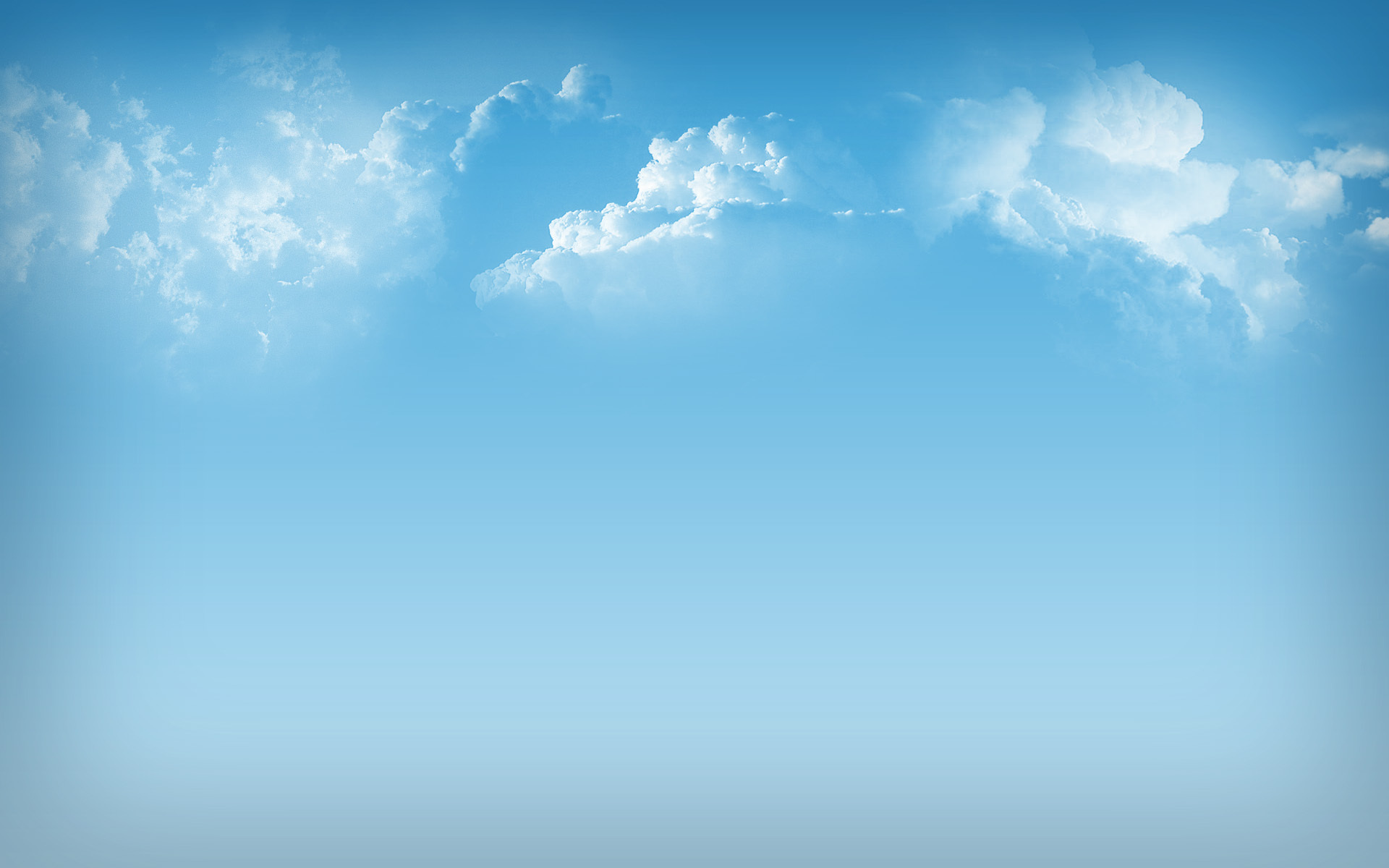 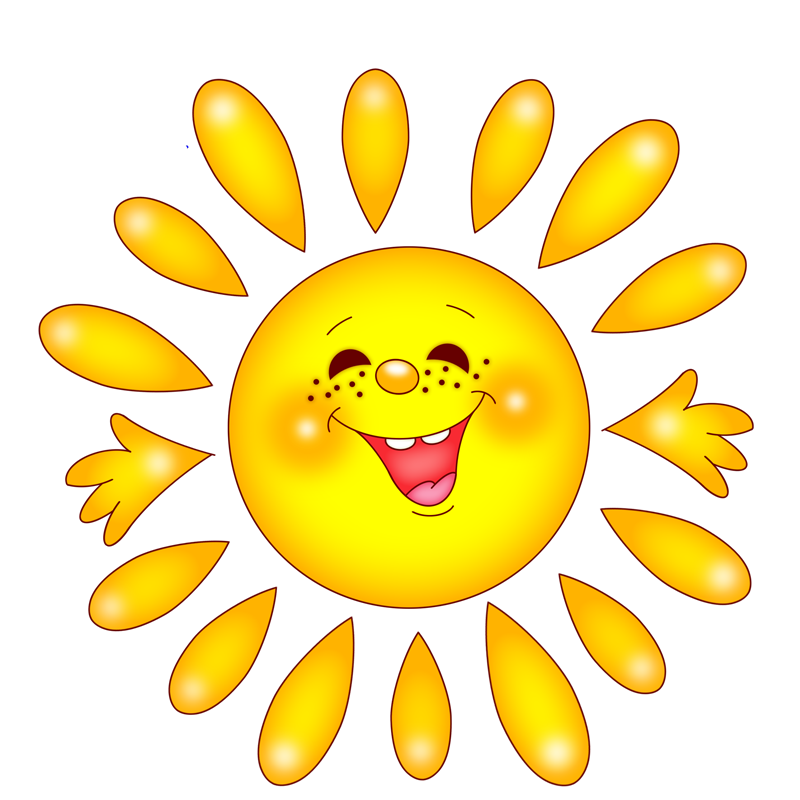 Верно!
Завершить викторину
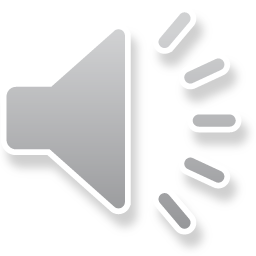 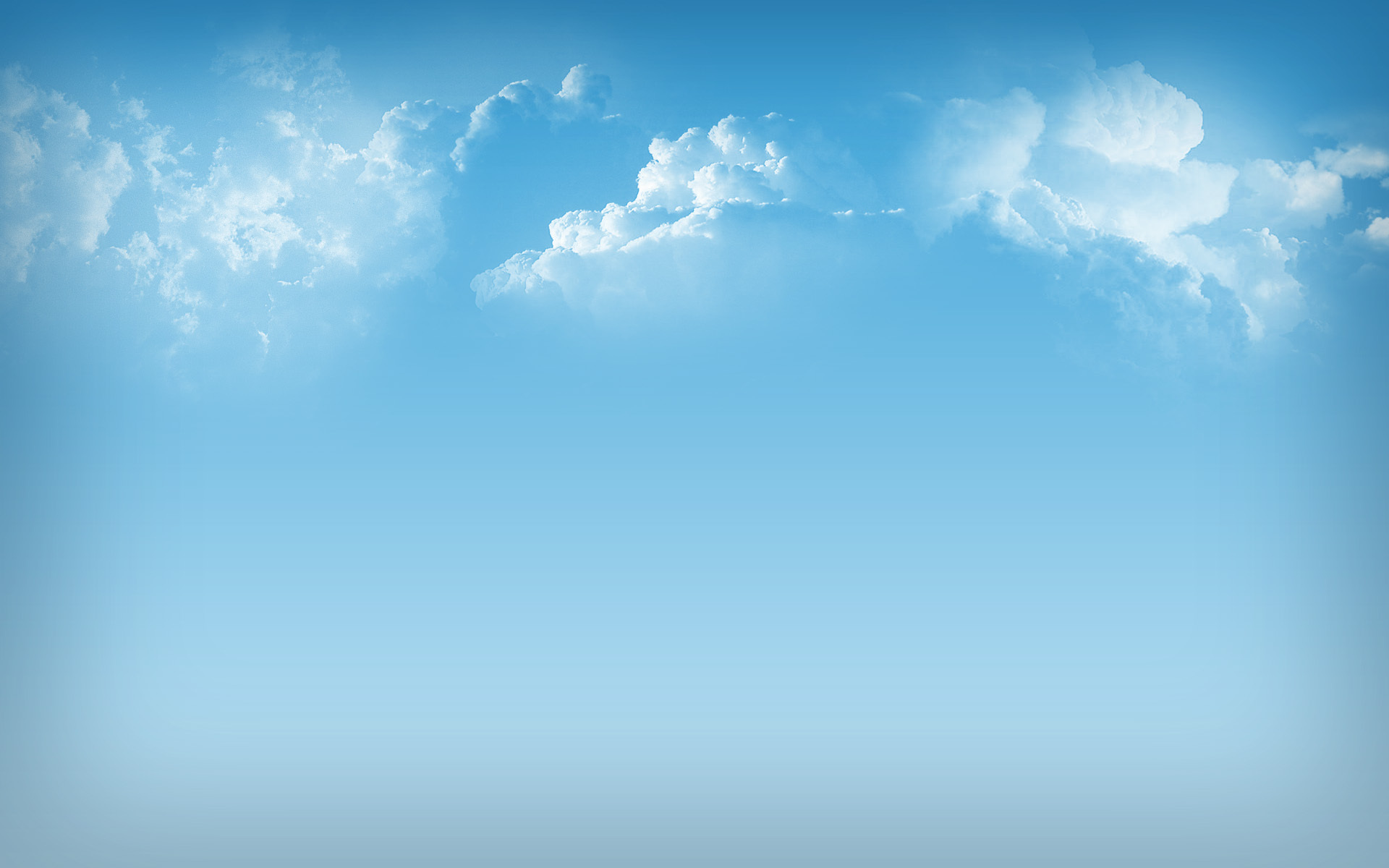 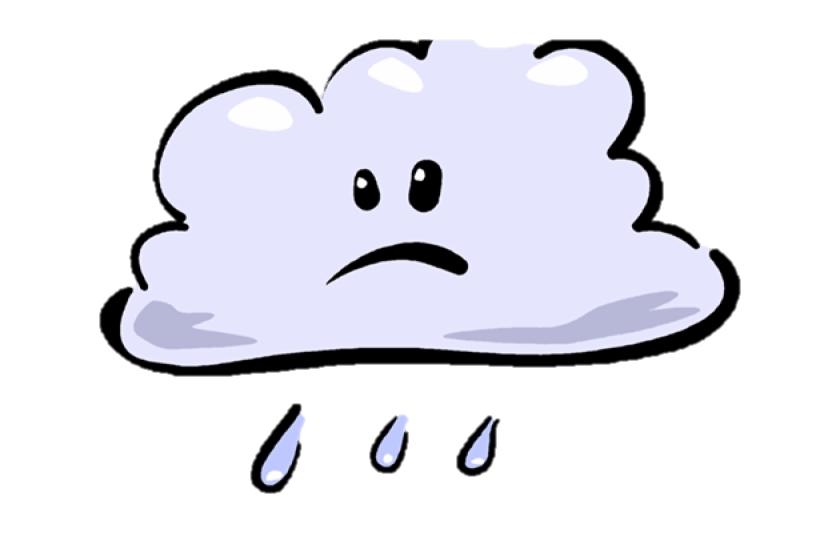 Попробуй снова
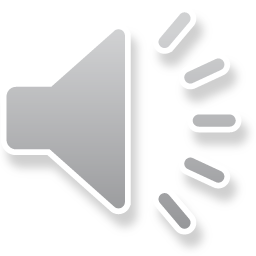 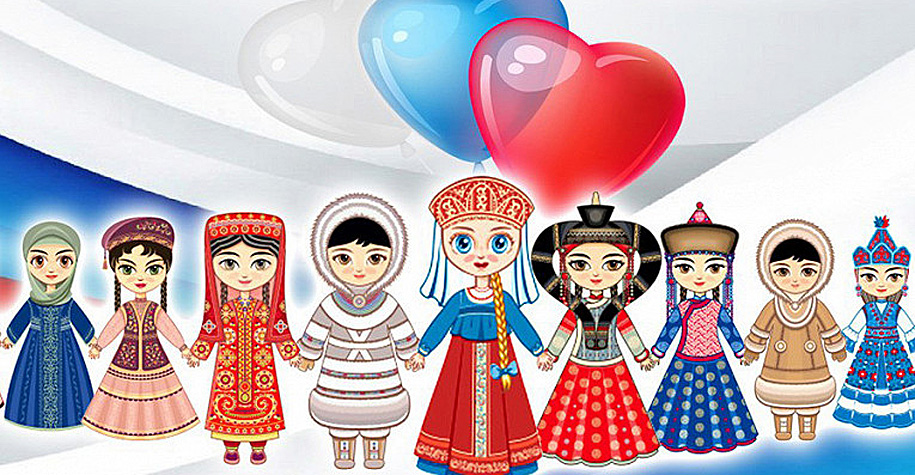 Спасибо за внимание!